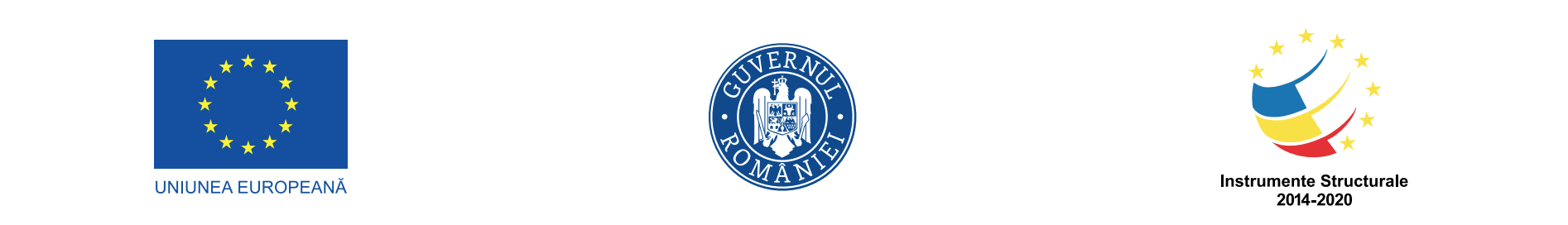 Proiectul “Îmbunătățirea Sistemului de Evaluare și Monitorizare a Calității Aerului la nivel național” Cod My SMIS2014+: 139703
Activitatea A1.1 - Analiza privind situaţia actuală a monitorizării calităţii aerului la nivel naţional şi identificarea amplasamentelor unor puncte suplimentare de prelevare pentru măsurări fixe (noi staţii de monitorizare/ staţii existente în RNMCA)
A1.1.3. Efectuarea de măsurători indicative în fiecare areal identificat și analiza datelor pentru stabilirea cu precizie a amplasamentelor  noilor  stații. 
Efectuarea de campanii de măsurări ale poluanților cu respectarea procedurilor și programului stabilit de MMAP, 
Evaluarea datelor și furnizarea unor propuneri de amplasament pentru noile locații, 
Rezultatele campaniilor vor fi verificate de ANPM. 

Rezultat: Identificarea, pentru fiecare areal, a amplasamentului cu cea mai bună reprezentativitate pentru tipul de stație stabilit.
REGIUNEA SUD MUNTENIA
Zona de evaluare a calității aerului Județul DÂMBOVIȚA	

Amplasare staţie de monitorizare (Trafic) în Municipiul TârgovișteInstalare echipamente prelevare PM10 
Instalare echipamente prelevare PM2,5
SURSE DATE ȘI INFORMAȚII
Google maps:		- hărți
			- imagini satelitare
Eionet, Fairmode		- documentații referitoare la SR
Baza de date a RNMCA:	- amplasarea stațiilor existente
			- datele certificate de calitate a aerului obținute la stațiile RNMCA din județul Dâmbovița
			- date meteo obținute la stațiile RNMCA din județul Dâmbovița
Inventare de emisii ANPM
www.mmediu.ro 
Plan de menținere a calității aerului în județul Dâmbovița
http://apmdb.anpm.ro/documents/840347/2605217/Plan.pdf/a343305c-c276-42cf-9064-5dbacc080a54
PLANUL DE MOBILITATE URBANĂ DURABILĂ AL MUNICIPIULUI TÂRGOVIȘTE
http://www.pmtgv.ro/anexa%20hcl260.pdf
Strategia Integrată de Dezvoltare Urbană a Municipiului Târgoviște 2014-2020
http://www.primariatargoviste.ro/SIDU%20Targoviste%202014-2020.pdf
STUDIU DE OPORTUNITATE privind dezvoltarea serviciului de transport public local din Municipiul Târgoviște
http://www.pmtgv.ro/sed.%20ord.%2026.04.2018/anexe%20HCL%20167/Anexa%205%20SO%20Dezvoltare%20TP%20Targoviste.pdf
ZONA DÂMBOVIȚASITUAȚIE EXISTENTĂ - INFORMAȚII GENERALE
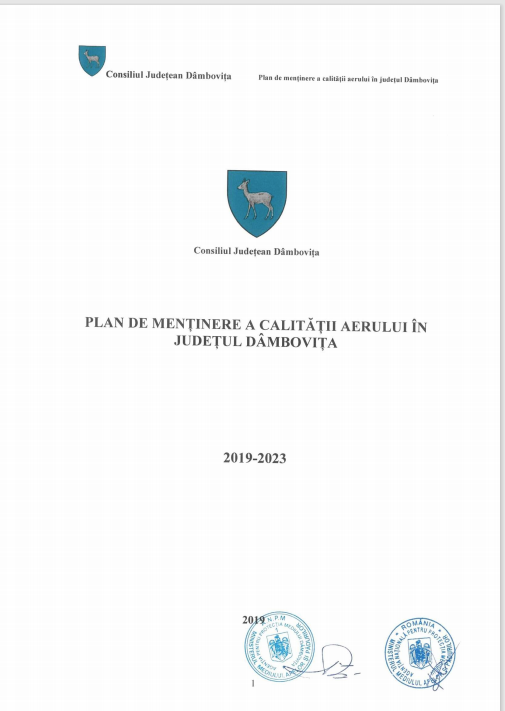 ZONA DÂMBOVIȚASITUAȚIE EXISTENTĂ
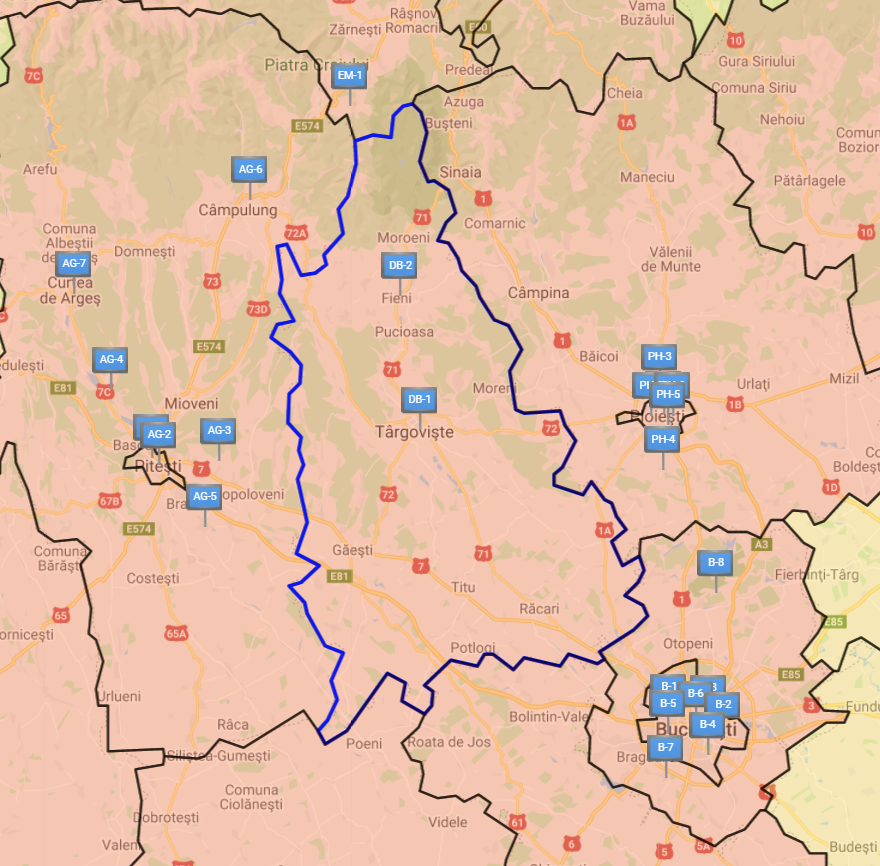 Alte puncte de monitorizare:
Punctele fixe de prelevare manuală a probelor au fost amplasate la sediul APM şi Micro XI (pe amplasamentul stației de monitorizare automată DB-1) pentru pulberi sedimentabile.
Sursa: baza de date RNMCA
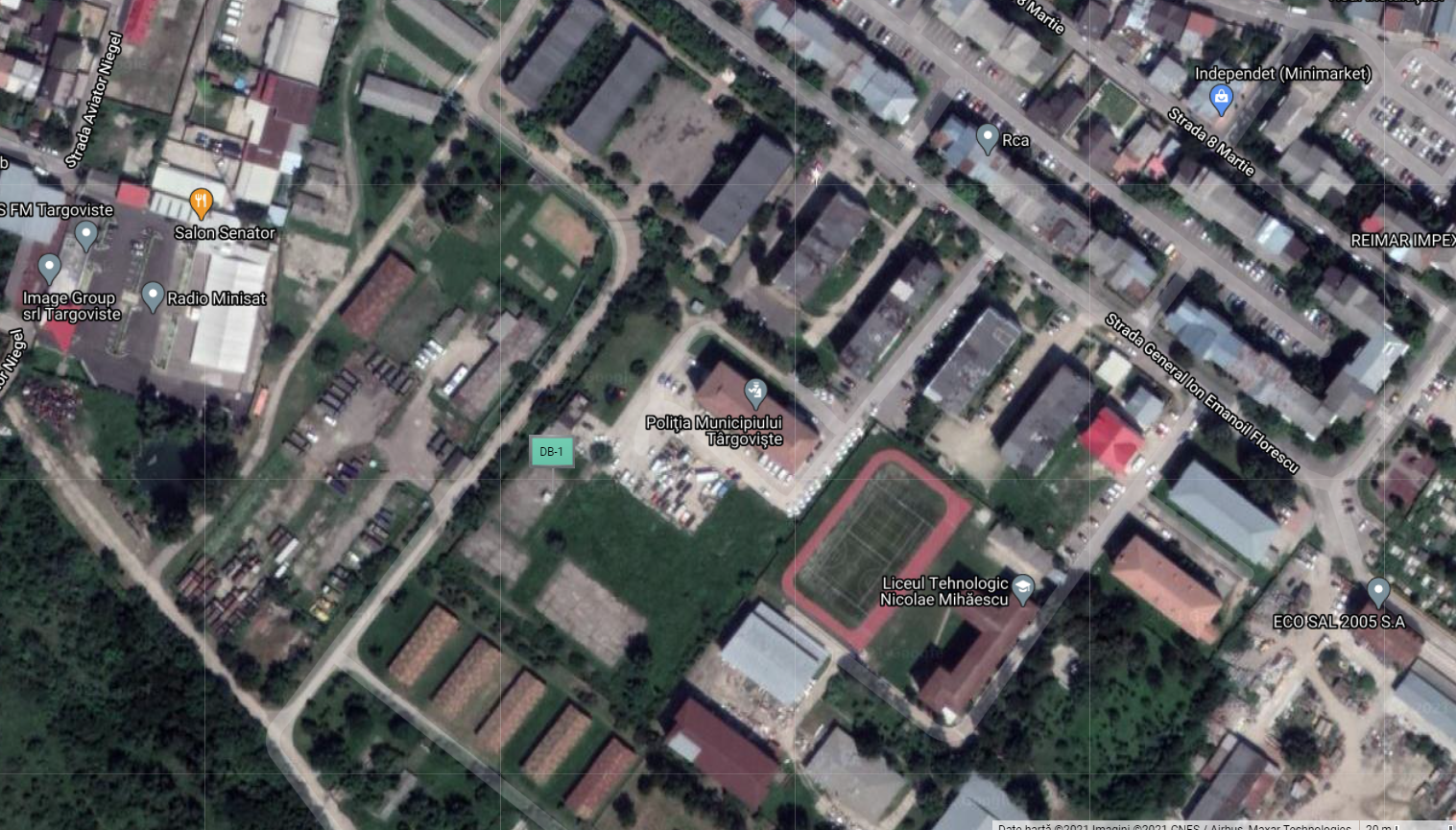 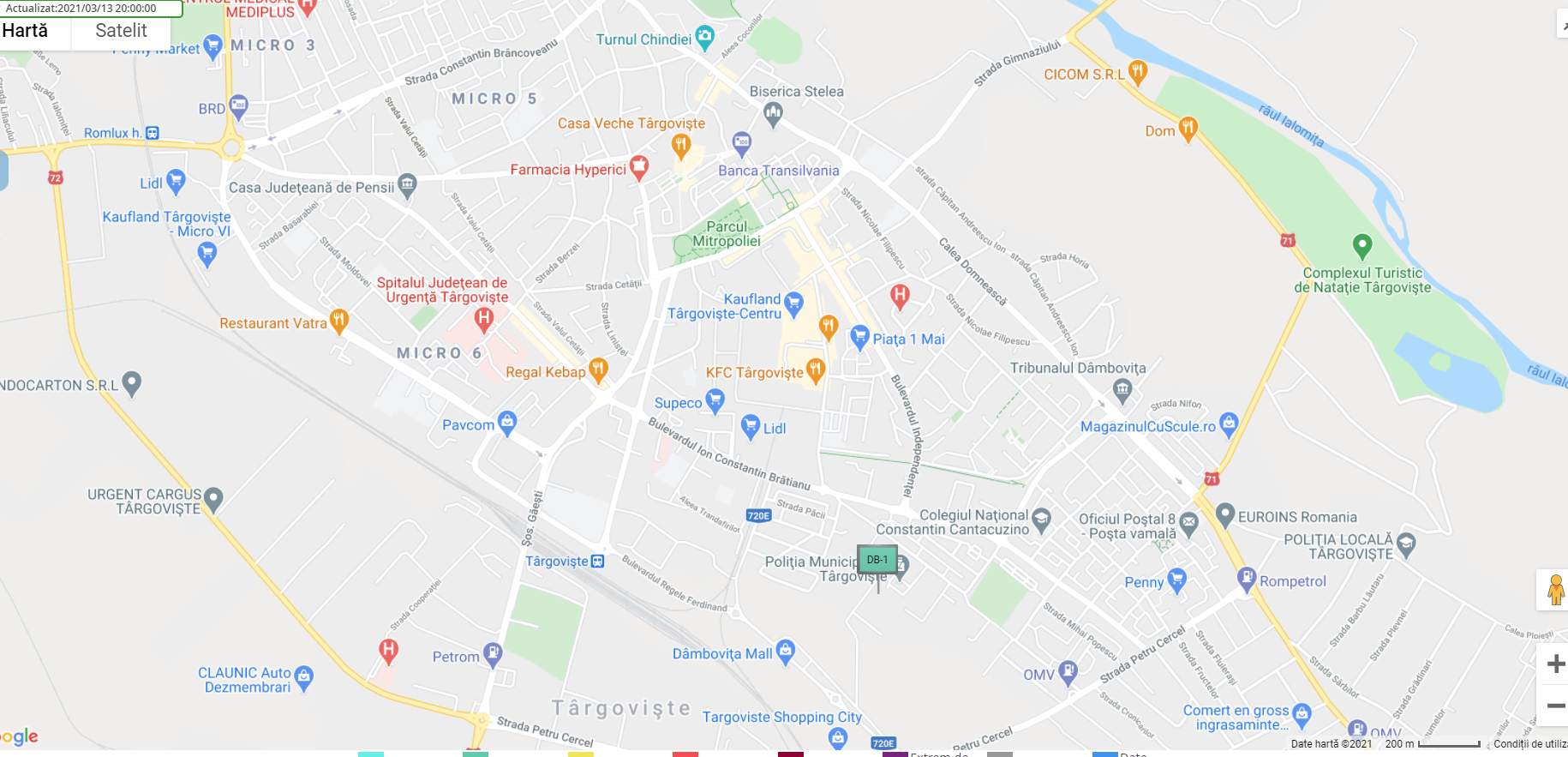 STAȚIA DB-1, Municipiul TÂRGOVIȘTE
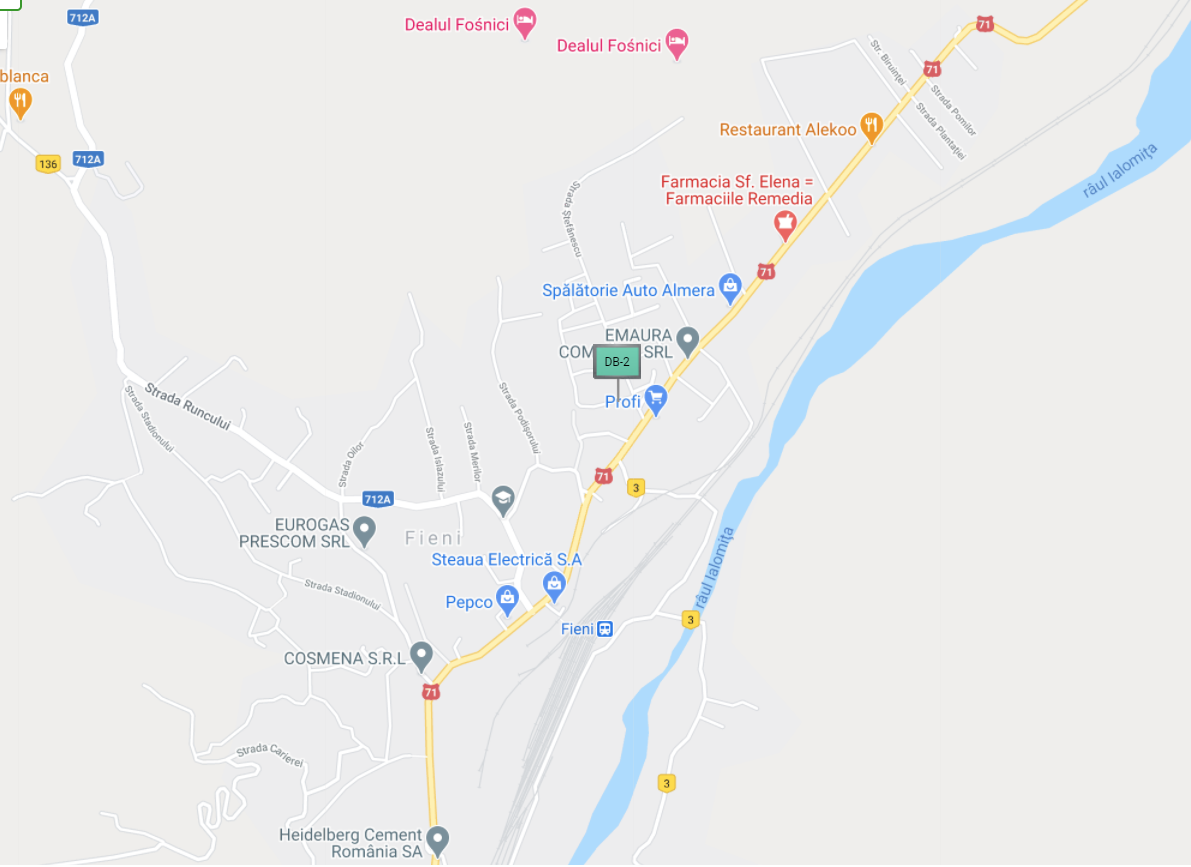 STAȚIA DB-2, Municipiul FIENI
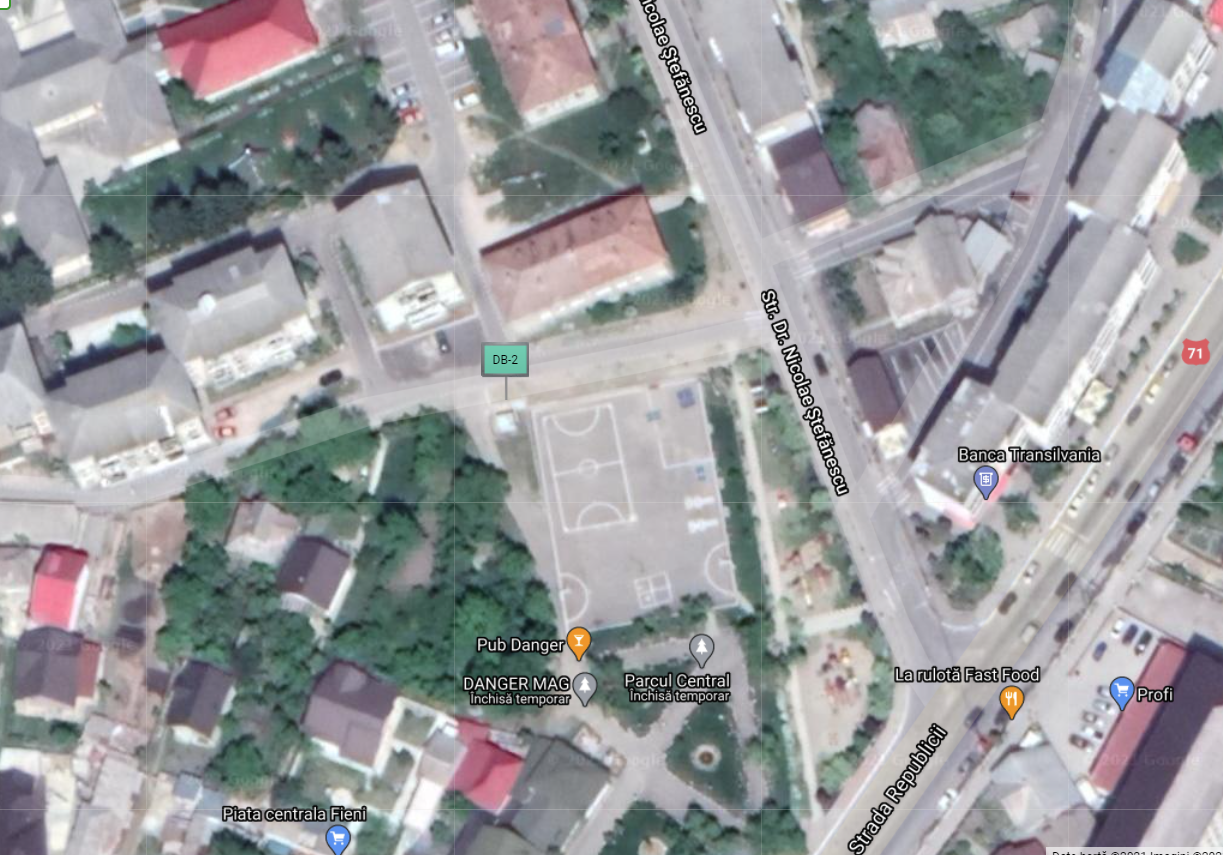 Criterii de amplasare a stației de trafic
Legea 104/2011 - sondele de prelevare din staţiile de trafic rutier se amplasează la cel puţin 25 m de extremitatea intersecţiilor mari şi la cel mult 10 m de bordura trotuarului; pentru măsurarea concentraţiilor de arsen, cadmiu, nichel şi benzo(a)piren din aerul înconjurător sondele de prelevare din staţiile de trafic rutier se amplasează la cel puţin 25 m de extremitatea intersecţiilor mari şi cel puţin 4 m de axul celei mai apropiate benzi de circulaţie;
OM 806/2016 - pentru toţi poluanţii, sondele de prelevare a aerului din staţiile de trafic rutier se amplasează la cel puţin 25 m de extremitatea intersecţiilor mari şi la cel mult 10 m de bordura trotuarului. Prin «intersecţie mare» se înţelege o intersecţie care întrerupe fluxul de trafic şi care cauzează emisii diferite (emisii de oprire şi pornire) faţă de restul drumului;
Criterii de amplasare a stației de trafic
traffic and industrial sites represent areas where the highest concentrations occur and that background sites are representative of the exposure of the general population
further characterization for traffic sites in terms of local dispersion conditions (“wide street”, “narrow street”, “canyon street”, “highway” and others) is applicable to urban areas and suburban areas. It is recommended to provide a better definition for the terms “wide street”, “narrow street”, “canyon street” and “highway”
Located in close proximity to a road, in a location that should represent the highest concentrations to which the population are exposed to within the zone.
Located such that the pollution level for the specific pollutant is determined predominantly by the emissions from road traffic (i.e. not ship, railway, airplane, off-road) on distinct major roads.
La amplasare se iau în considerare:
Posibilitatea de respectare a criteriilor de amplasare la macroscară a punctelor de prelevare referitor la reprezentativitate:

Reprezentativitatea pentru un segment de stradă cu o lungime mai mare sau egală cu 100 m
Reprezentativitatea pentru amplasamente similare care nu se află în imediata vecinătate

Infrastructura sensibilă la poluare din vecinătatea căilor de trafic
De asemenea, pot fi luaţi în considerare următorii factori (amplasare la microscară a punctelor de prelevare):
sursele de interferenţă;
securitatea;
accesul;
disponibilitatea energiei electrice şi a comunicaţiilor telefonice;
vizibilitatea amplasamentului în raport cu împrejurimile sale;
siguranţa publicului şi a operatorilor;
oportunitatea amplasării mai multor puncte de prelevare pentru mai mulţi poluanţi în acelaşi loc;
planurile de urbanism.
Pentru a respecta criteriul de amplasare la macroscară referitor la furnizarea datelor despre ariile din interiorul Municipiului Târgoviște din zona Dâmbovița în care apar cele mai mari concentraţii la care populaţia este susceptibilă a fi expusă, în mod direct sau indirect, pentru o perioadă de timp semnificativă în raport cu perioadele de mediere ale valorilor-limtă (zi, an calendaristic), au fost analizate următoarele aspecte:

Emisii
Niveluri evaluate în zona de evaluare a calității aerului DÂMBOVIȚA
2.1 Măsurare - Rezultate RNMCA
2.2 Modelare - Dispersia emisiilor
Receptori – identificați pe hartă
Emisii
Surse liniare de emisii – reprezentare pe hartă
Analiza pentru Municipiul Târgoviște
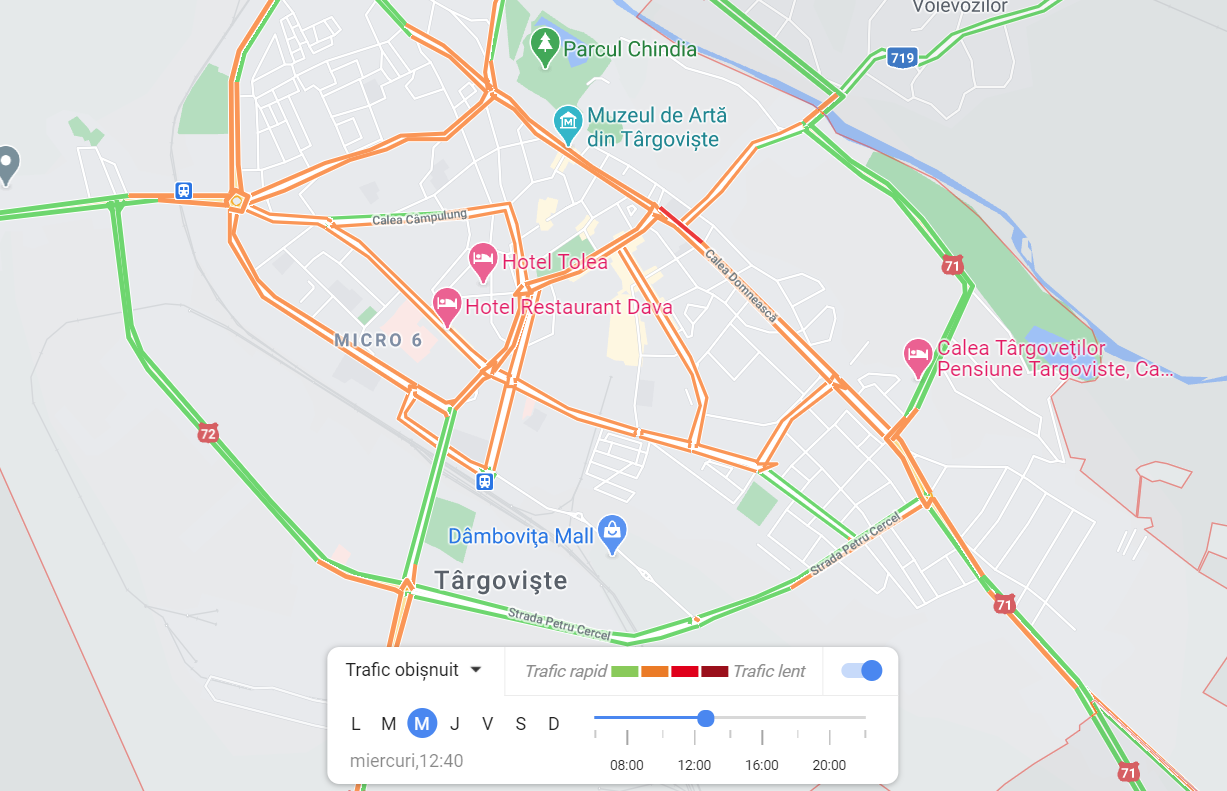 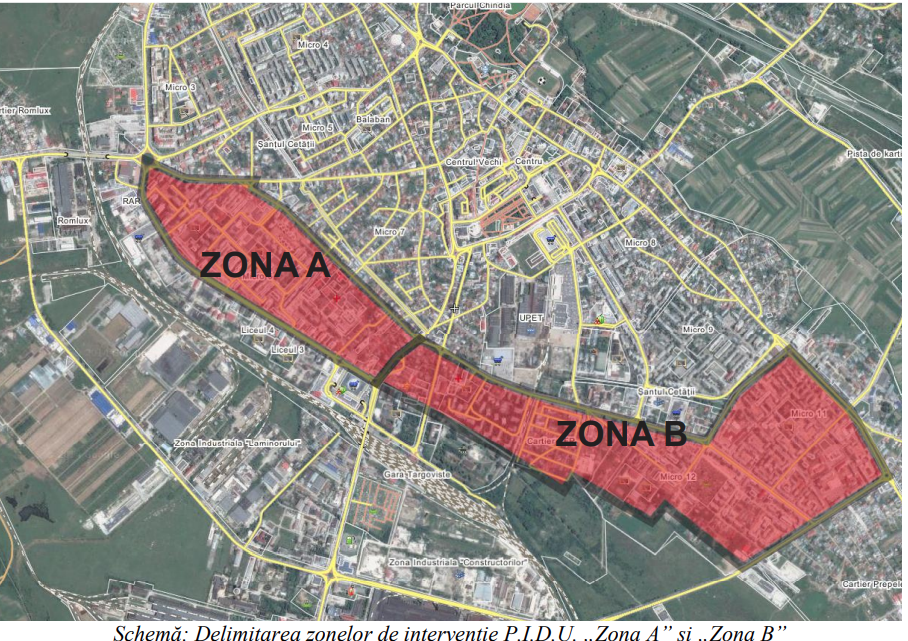 cu informații din trafic
....intensitatea traficului
PLAN DE MOBILITATE URBANĂ DURABILĂ Municipiul Târgoviște
Emisii - Surse liniare de emisii
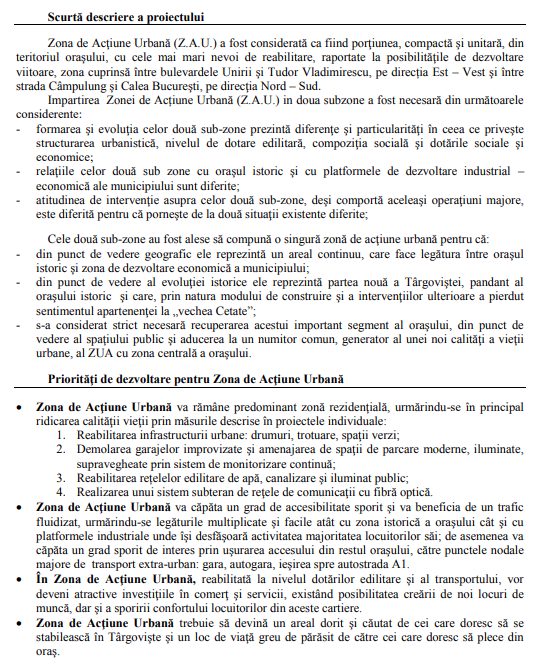 Z.A.U.	
- compactă, unitară
dezvoltare ulterioară
cele două subzone au structură urbanistică diferită
PLAN DE MOBILITATE URBANĂ DURABILĂ Municipiul Târgoviște (Extras)
Emisii
Surse liniare de emisii
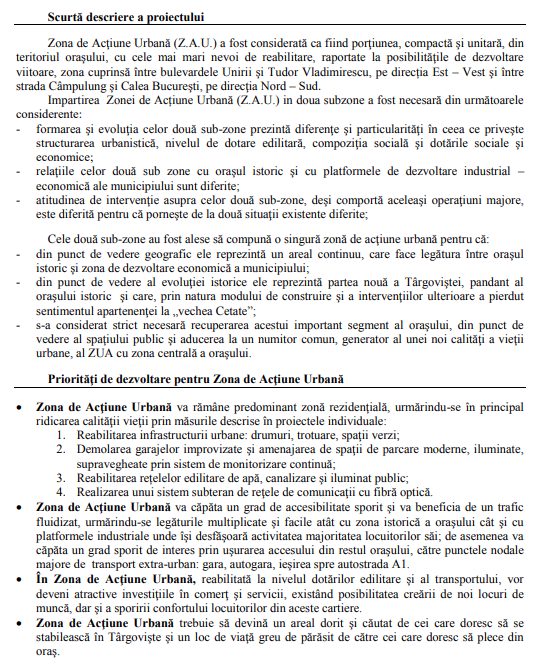 Z.A.U.	
- Zonă predominant rezidențială
Reabilitarea infrastucturii urbane
Supraveghere prin sistem de monitorizare
Grad de accesibilitate sporit
Trafic fluidizat
PLAN DE MOBILITATE URBANĂ DURABILĂ Municipiul Târgoviște (Extras)
Emisii
Surse liniare de emisii
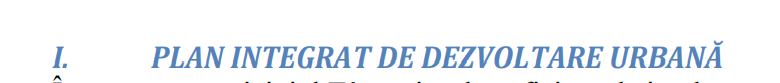 Z.A.U.	
Peste 40% din locuitori
Reabilitarea și modernizarea infrastructurii rutiere
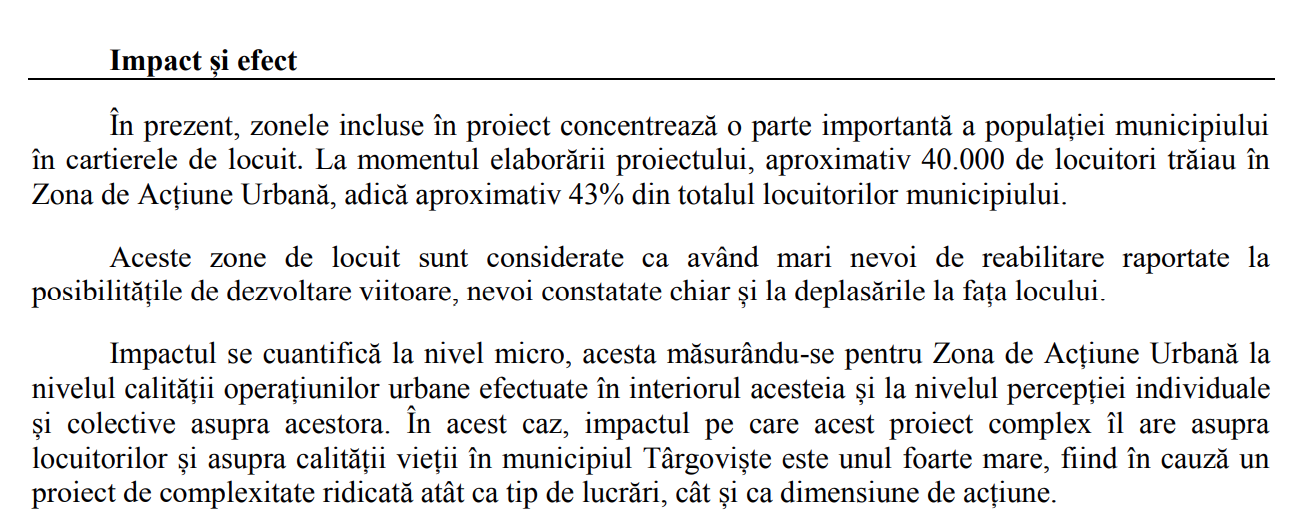 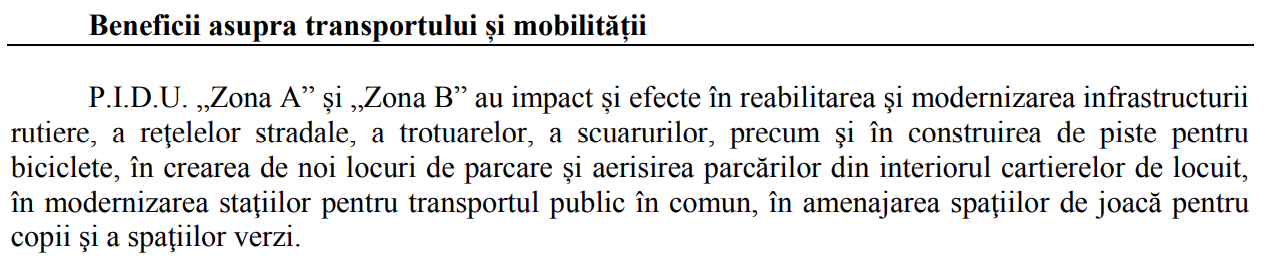 PLAN DE MOBILITATE URBANĂ DURABILĂ Municipiul Târgoviște
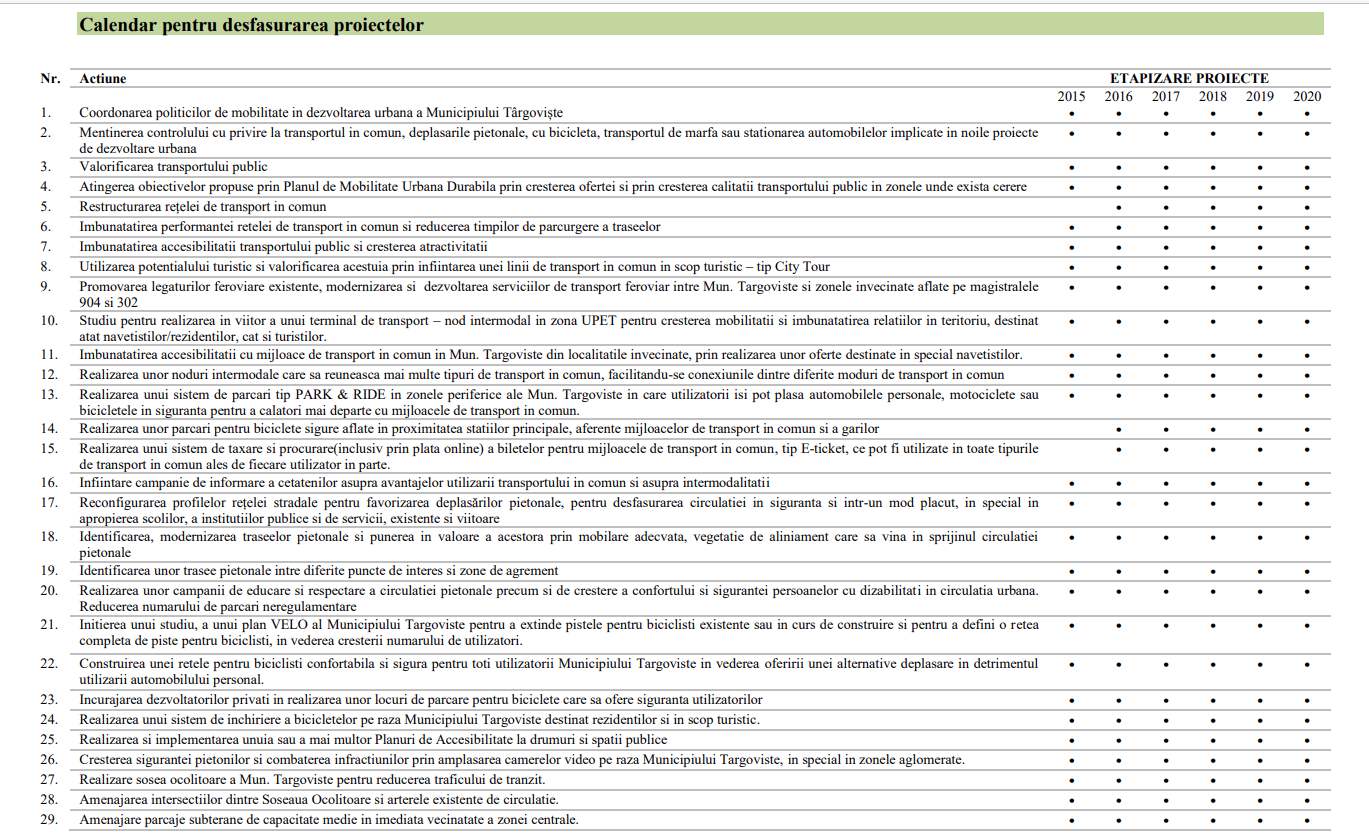 PLAN DE MOBILITATE URBANĂ DURABILĂ Municipiul Târgoviște
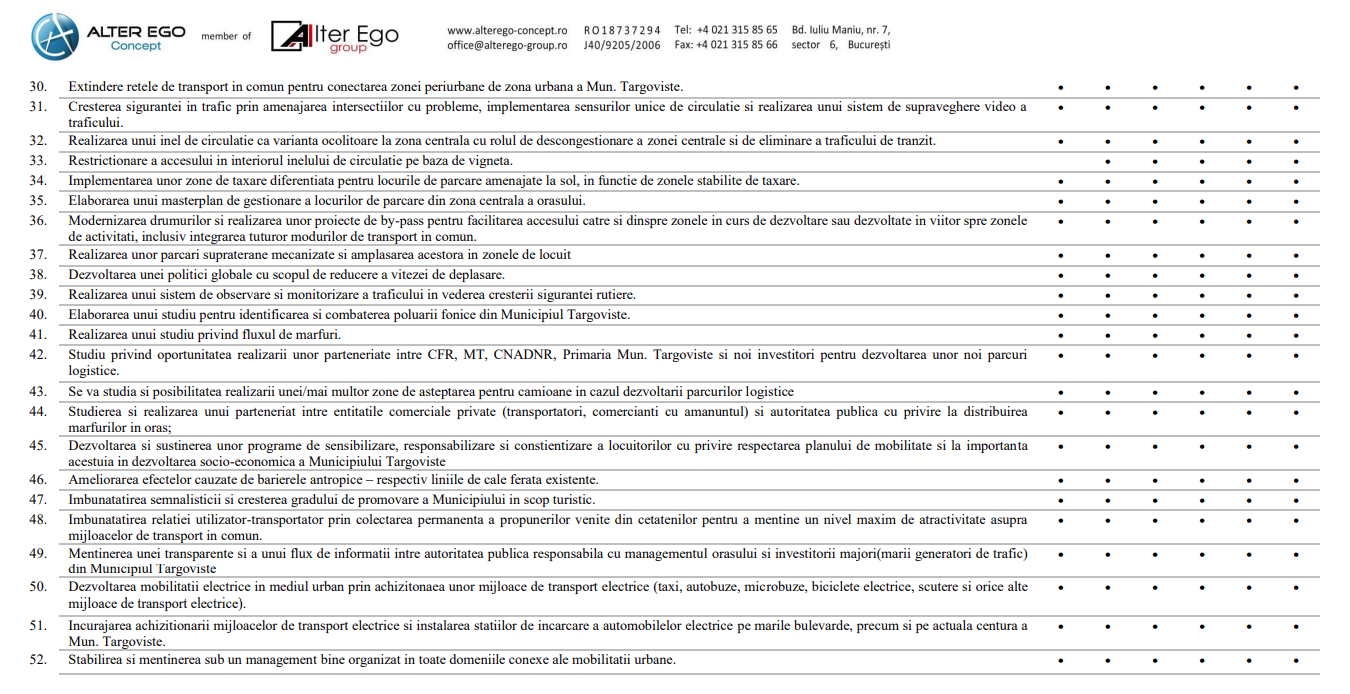 PLAN DE MOBILITATE URBANĂ DURABILĂ Municipiul Târgoviște
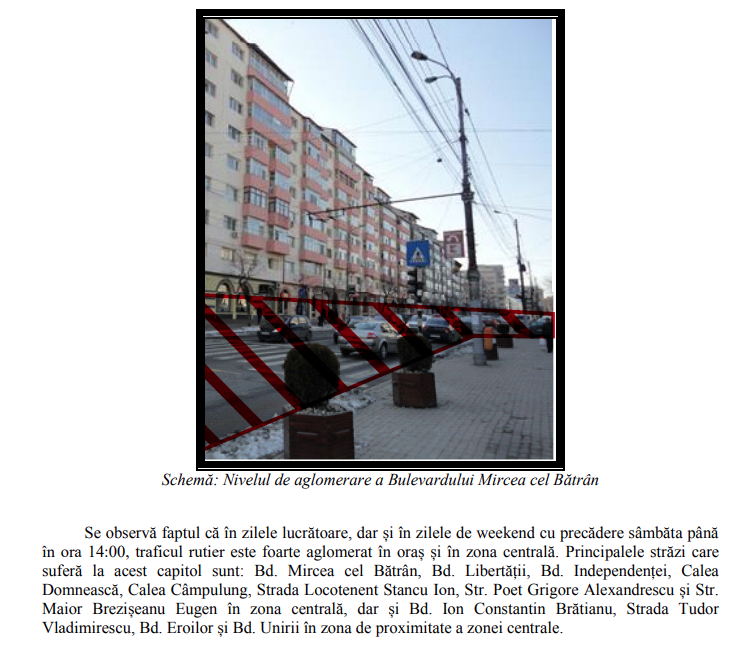 Emisii
Surse liniare de emisii
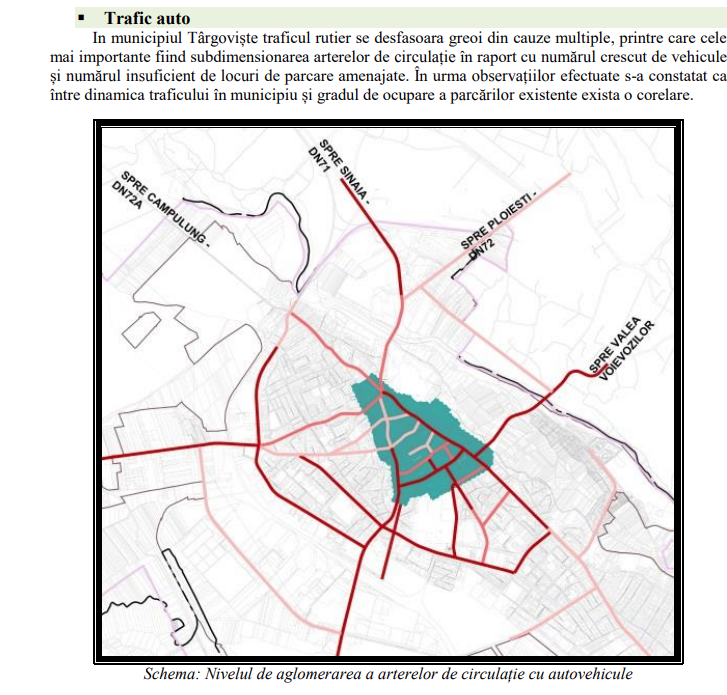 Zona centrală
Bd. Mircea cel Bătrân
Bd. Libertății
Bd. Independenței
Calea Domnească
Calea Câmpulung
Str. Locotenent Stancu Ion
 
Zona de proximitate a zonei
 centrale
Bd. Ion Constantin Brătianu
Str. Tudor Vladimirescu
Bd. Eroilor
Bd. Unirii
PMUD Municipiul Târgoviște – sursă de informații referitoare la caracteristicile traficului rutier, respectiv cele mai aglomerate artere de circulație coroborat cu intenția de identificare a condițiilor de dispersie locală (lățime stradă și înălțime/dispunere clădiri).
Emisii - Surse liniare de emisii
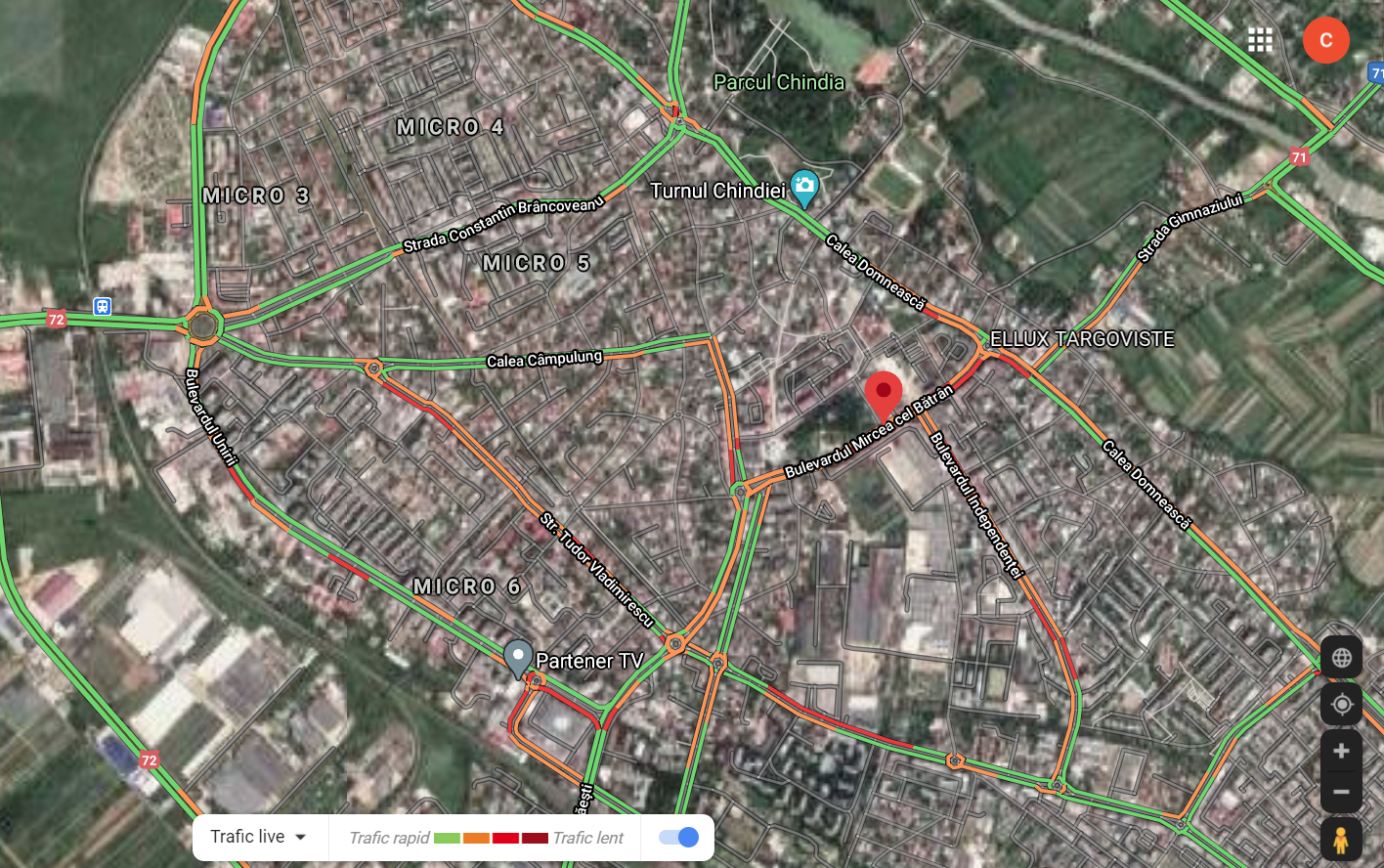 B-dul Libertății
Strada Locotenent Stancu Ion
B-dul Ion Constantin Brătianu
Emisii
Inventare locale de emisii - ANPM
2. Niveluri evaluate în zona de evaluare a calității aerului DÂMBOVIȚA 
2.1 Măsurare - Rezultate RNMCA
DB-1 Determinări gravimetrice PM10
2. Niveluri evaluate în zona de evaluare a calității aerului DÂMBOVIȚA 
2.1 Măsurare - Rezultate RNMCA
DB-1 Determinări gravimetrice PM10
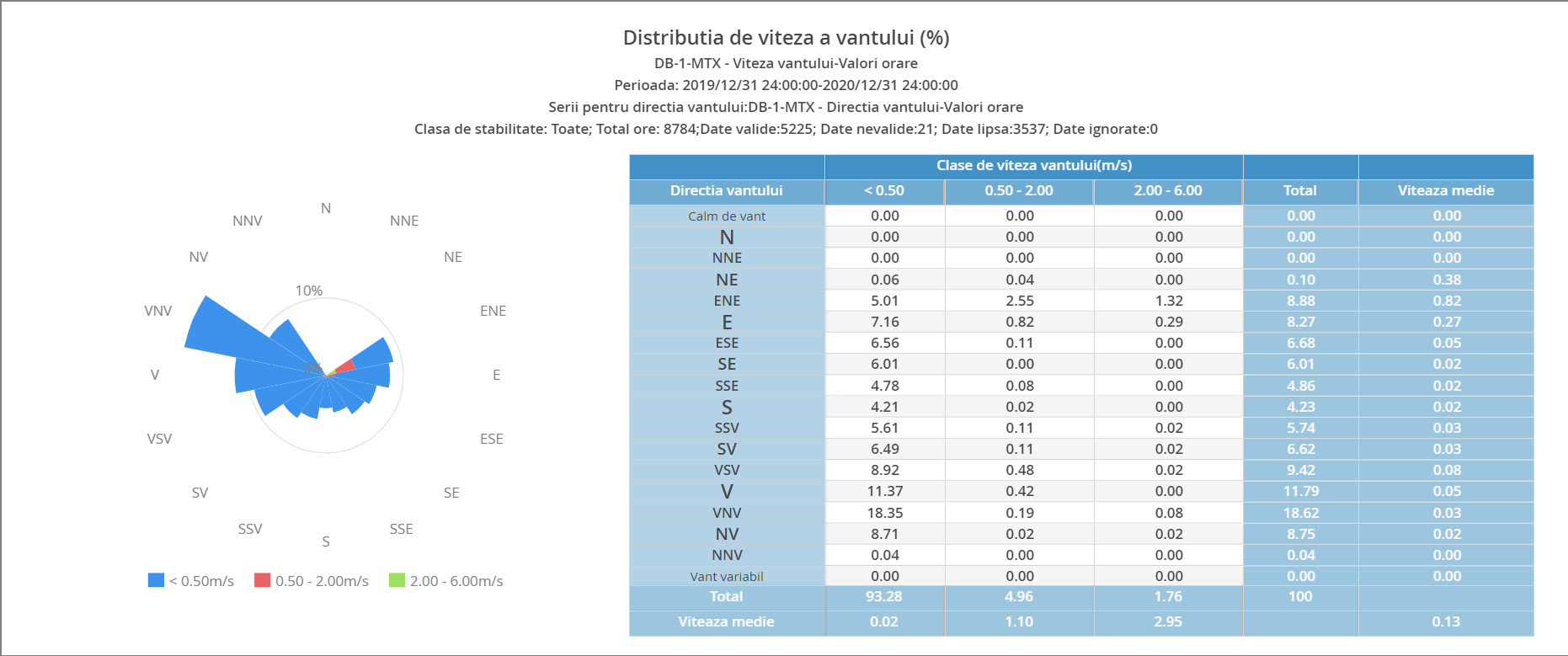 2020
Viteza medie vânt 0,13 m/s
Frecvența calm 93,28%
funcționarea corectă a senzorilor meteo (viteză vânt)???
2.2 Niveluri evaluate în zona de evaluare a calității aerului DÂMBOVIȚA
repartizarea surselor
An 2019
Redefinire F
An 2019
Nivel local (T) = FU + Cr. loc (T)
FU = FR + Cr.U
FU = 23,01 µg/m3
Nr. dep VL = 12 zile
Nivel local (T) = FU + Cr. loc (T)
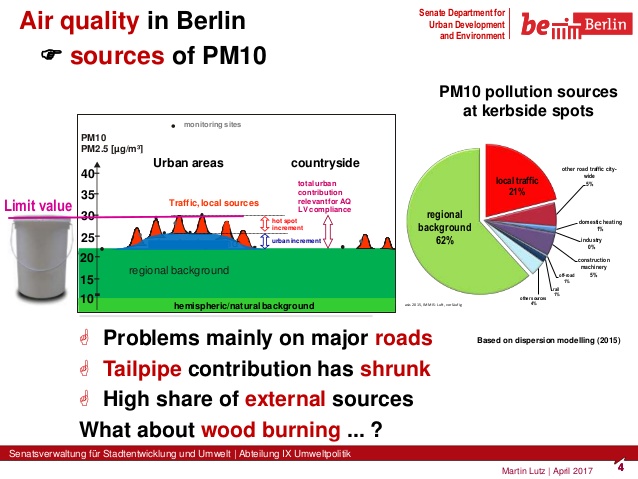 Nivel local trafic
Stația	Tip stație		PM10 	
EM-1	R-REM		9,4
B-8	R-REG		21,33
DB-1	FU		23,01	
Creștere FU		1,68
contribuție MS		11,93
concentrație medie an (µg/m³)
Evaluare: unde este nivelul mai ridicat/ce arteră de trafic ?
Cu roșu valori necunoscute
2.2 MODELARE – Dispersia emisiilor și Repartizarea surselor (PMCA DB)
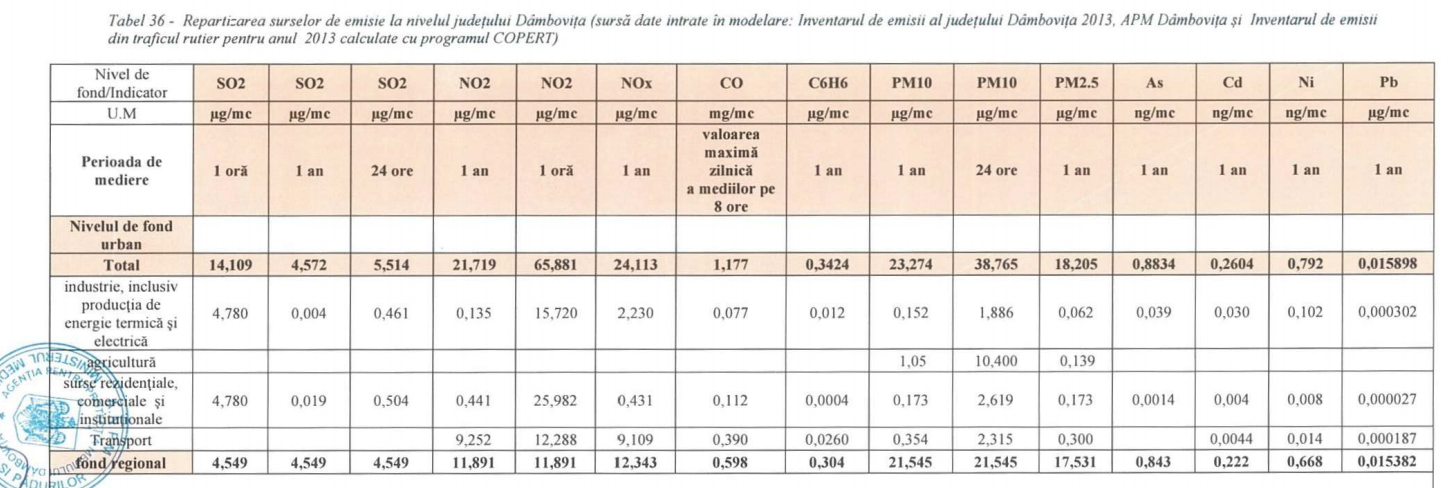 concentrație medie an (µg/m³) 
PM10 	

Creștere FU		1,729
2.2 MODELARE – Dispersia emisiilor și Repartizarea surselor (PMCA DB)
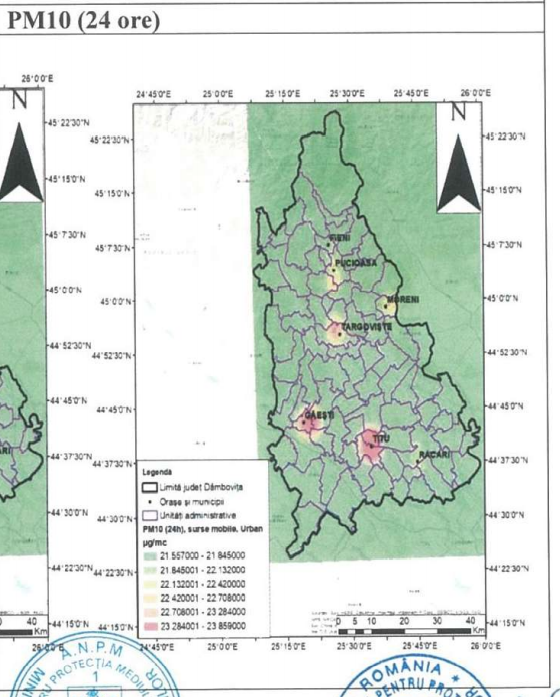 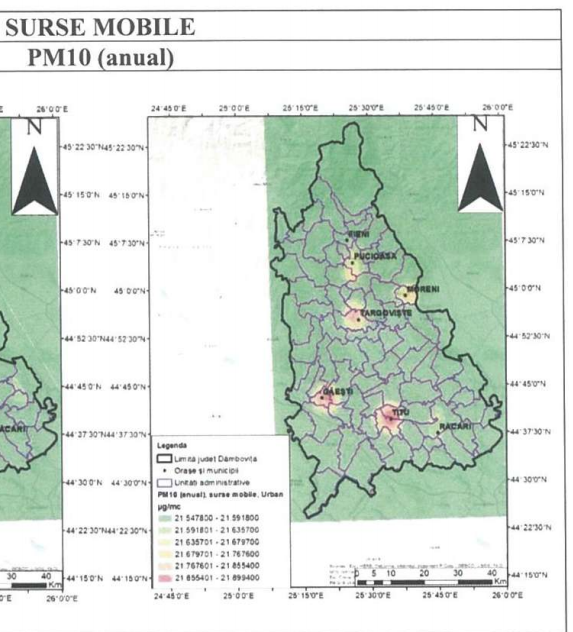 Valori mai mari în partea de nord a minicipiului Târgoviște
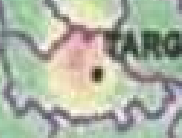 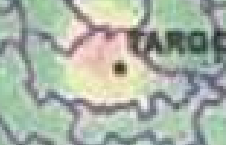 2.2 MODELARE – Dispersia emisiilor
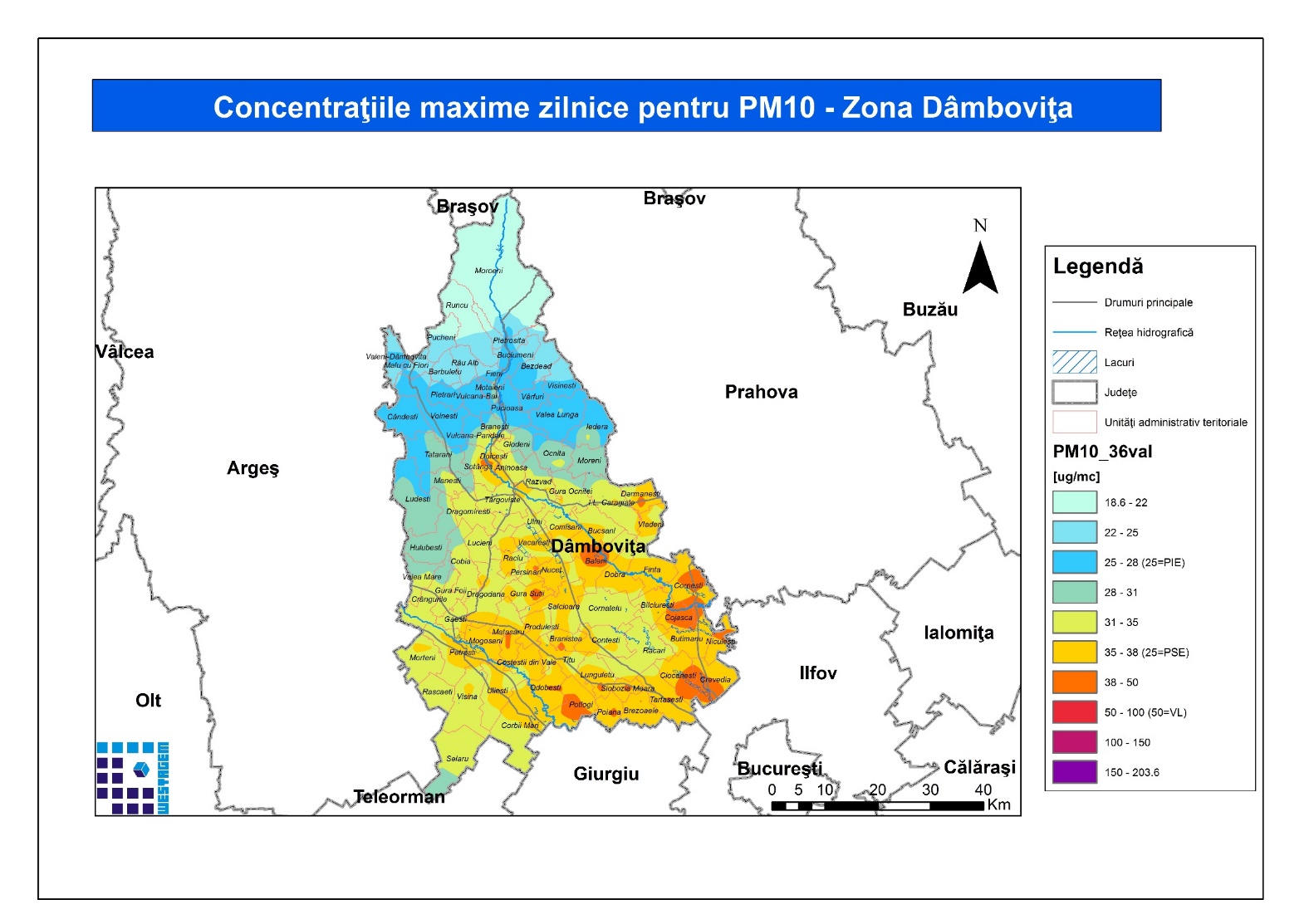 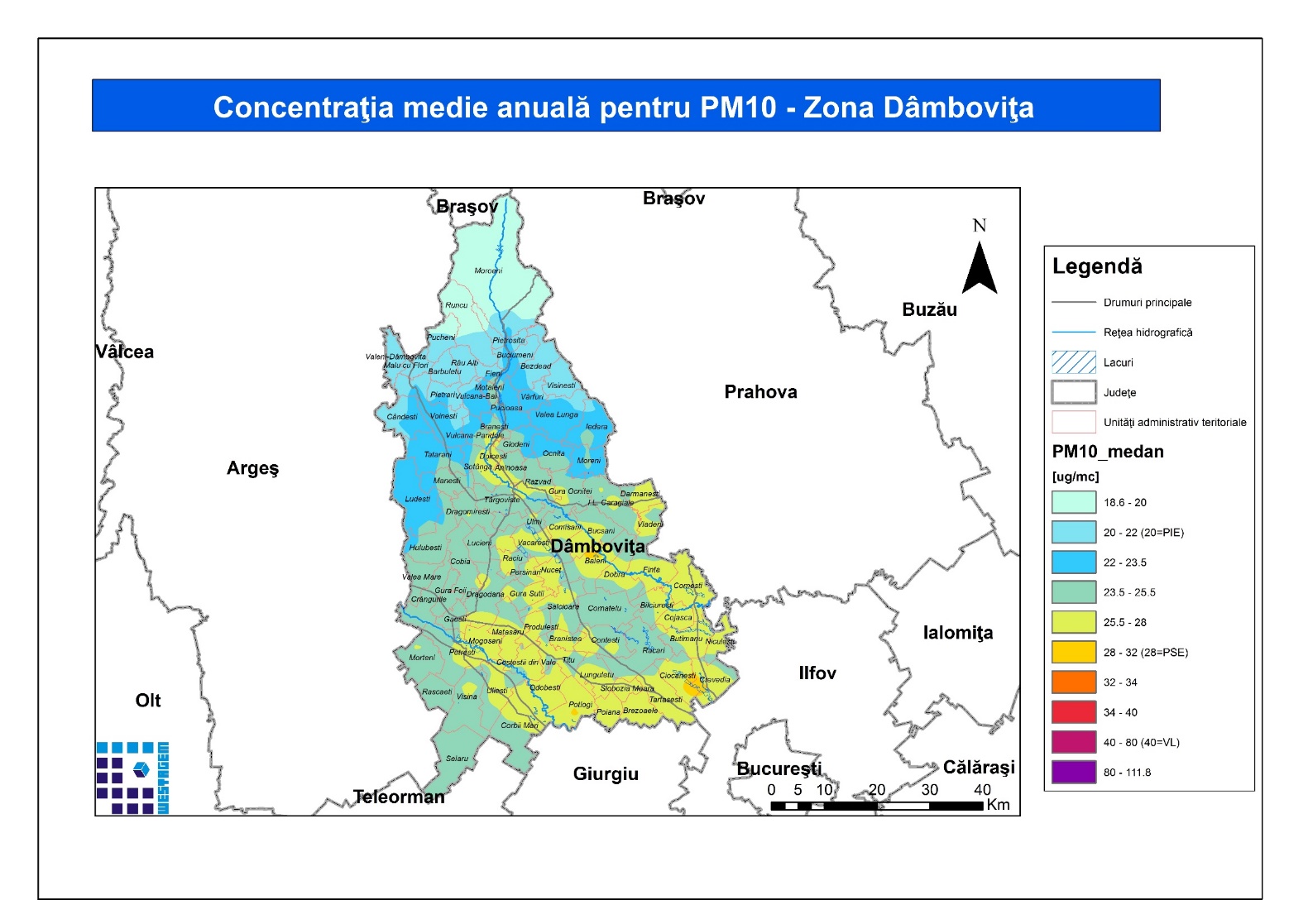 Valori mai mari în partea de nord și nord est a minicipiului Târgoviște
redefinire
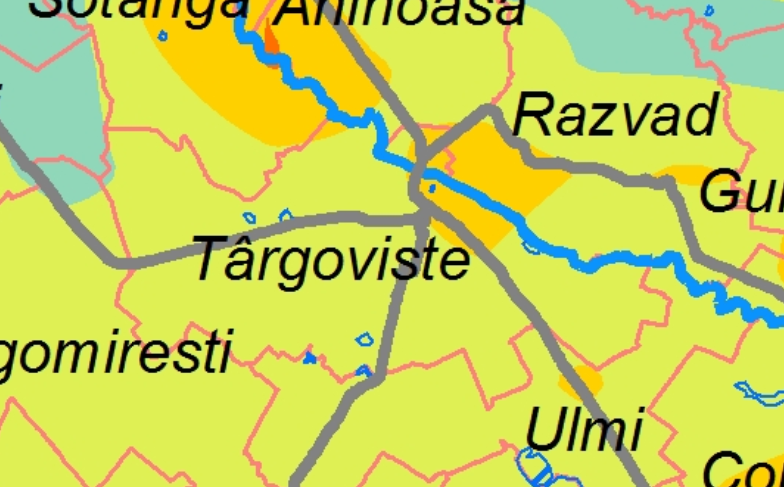 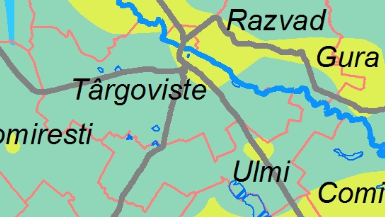 4. Receptori sensibili la poluare (în vecinătatea căilor de trafic) – identificați pe hartă. Municipiul TÂRGOVIȘTE
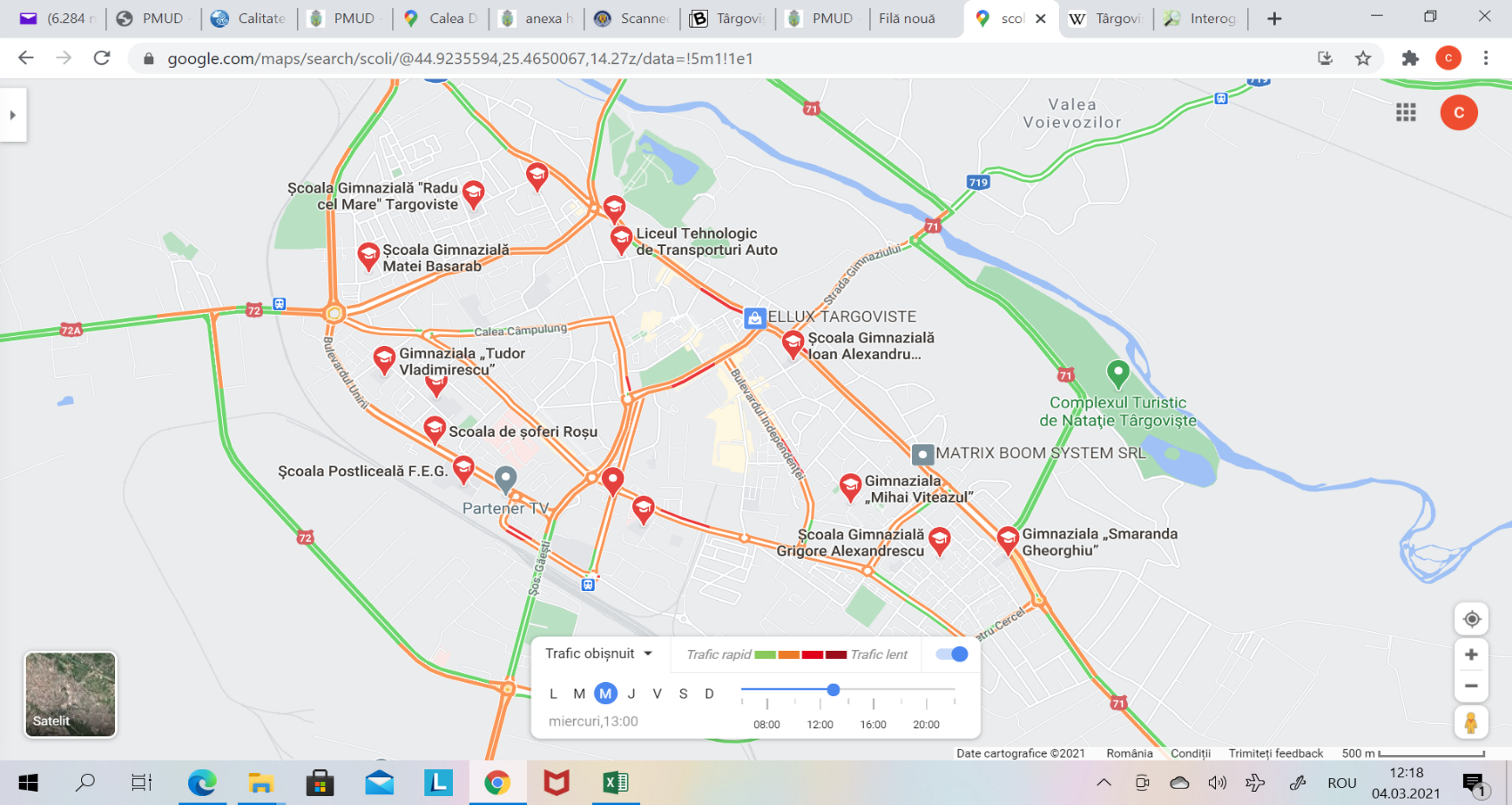 Calea București
Școala generală nr. 3 Smaranda Gheorghiu

Calea Domnească
Școala Gimnazială Alexandru Brătescu
Școala Gimnazială Vasile Cârlova
Colegiul Național Ienăchiță Văcărescu
Duminică
Miercuri
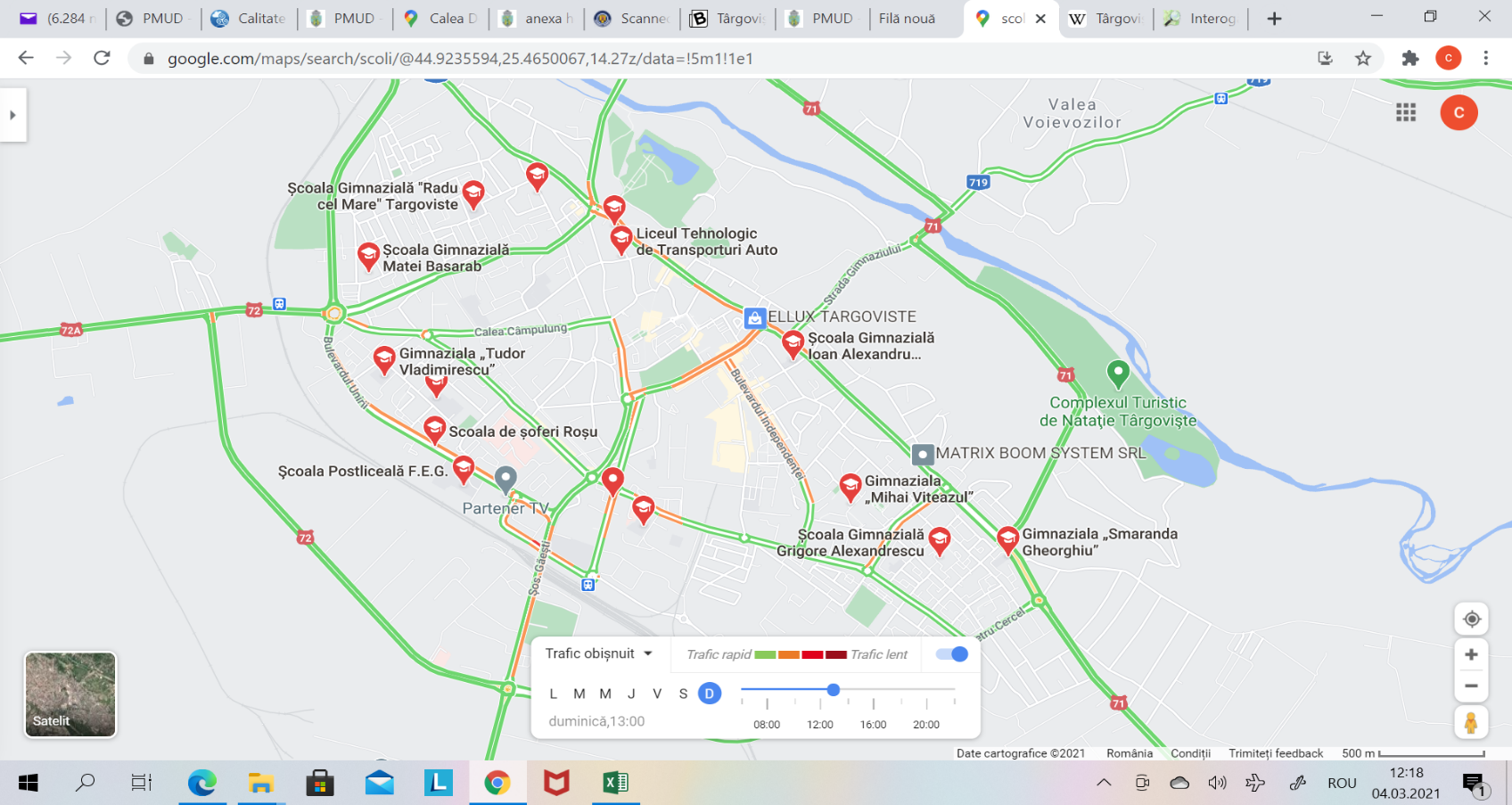 Bulevardul Unirii
Liceul Teoretic Ion Heliade Rădulescu
Strada Tudor Vladimirescu
Spitalul Județean de Urgență Târgoviște
Spitalul Județean de Urgență Boli Infecțioase
4. Receptori sensibili la poluare (în vecinătatea căilor de trafic) – identificați pe hartă. Municipiul TÂRGOVIȘTE
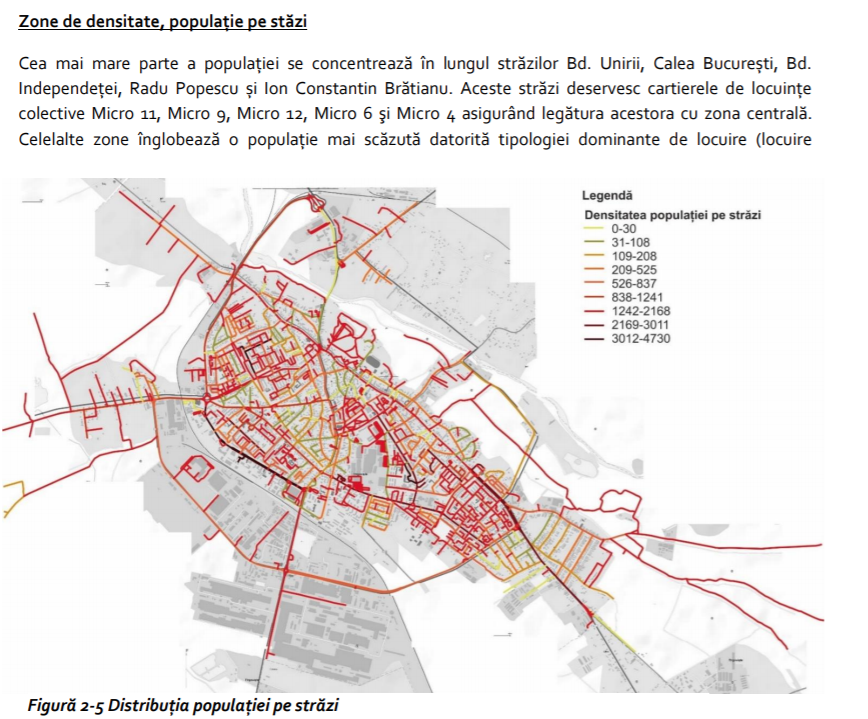 Cea mai mare parte a populației
Bulevadrul Unirii
Calea București

Bulevardul Independenței
Bdul Independenței
Calea București
Bulevardul Unirii
STUDIU DE OPORTUNITATE privind dezvoltarea serviciului de transport public local din Municipiul Târgoviște
Propunere A.N.P.M pentru amplasare stație traficMunicipiul TÂRGOVIȘTE
Propunerea 1
Z.A.U. - A
Propunerea 2
Z.A.U. - B
Propunerea 3
Zona centrală
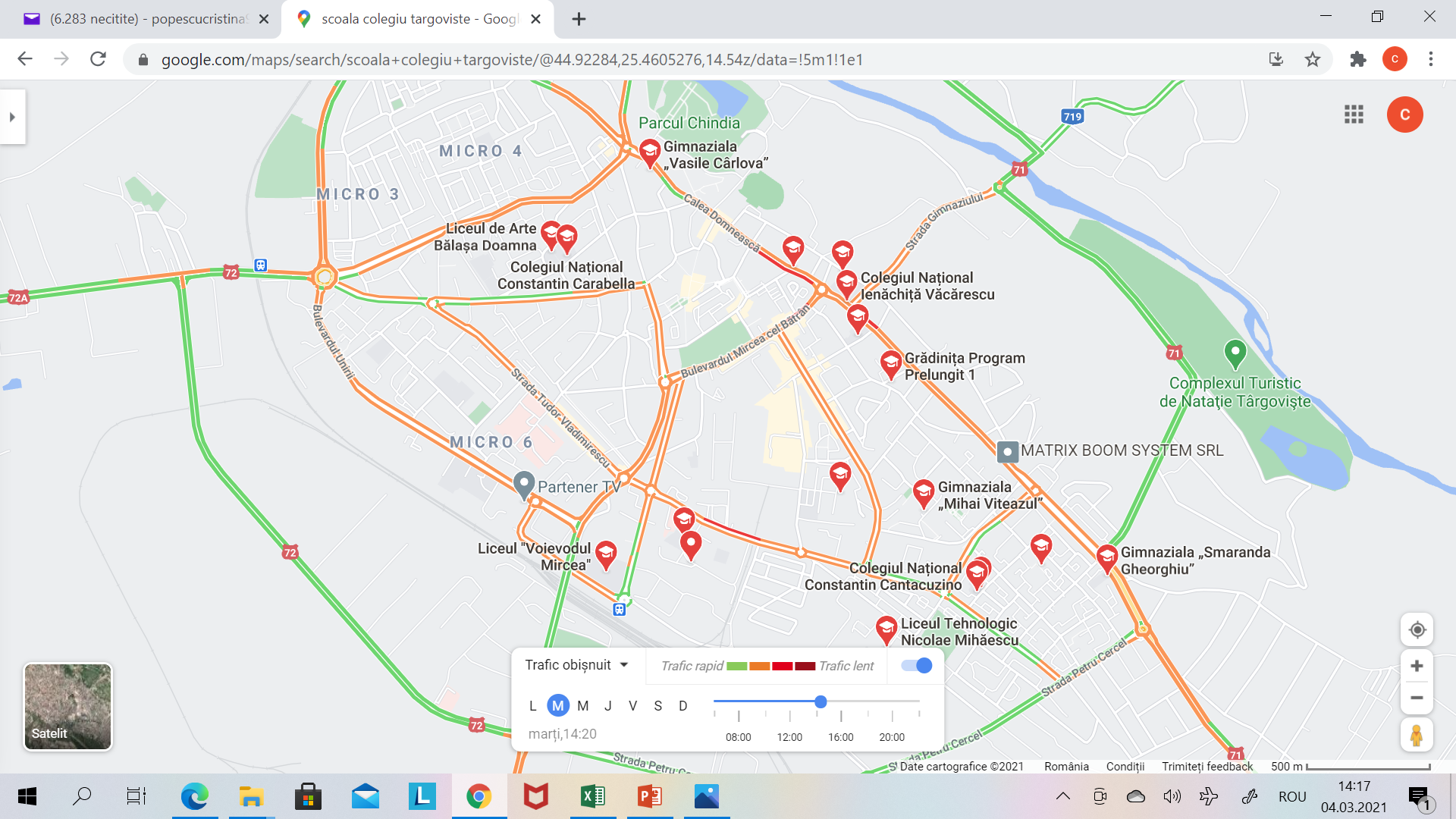 Strada Calea Domnească
Rezervă
Bulevardul Unirii
Calea București
Propunerea 1
Int. cu:
Calea Câmpulung
Bulevardul Eroilor
Bulevardul Unirii
Int. cu:
Strada Gării
Int. cu:
Șoseaua Găești
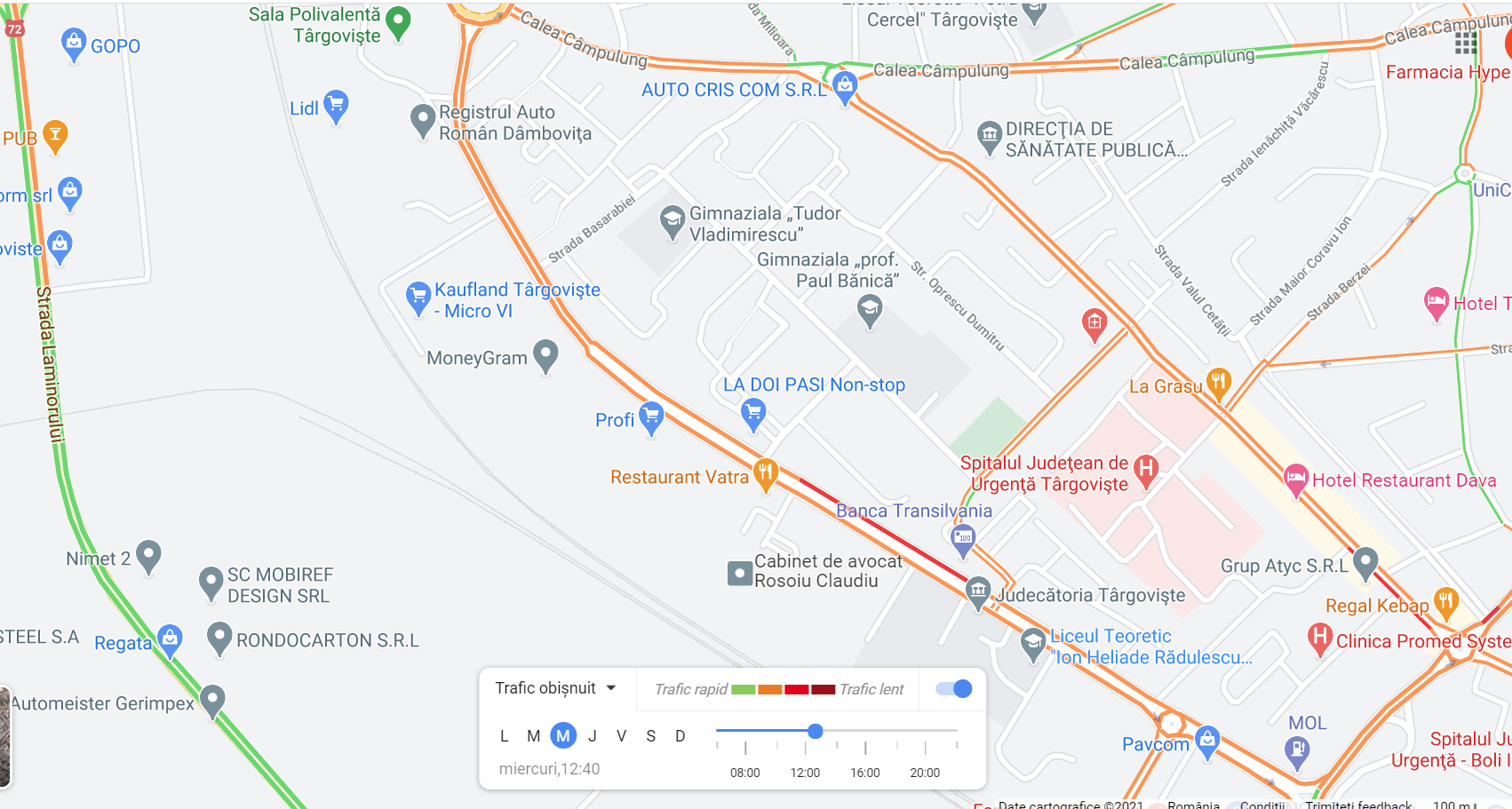 Bulevardul Unirii
R = circa 800 m
Propunerea 1
Bulevardul Unirii
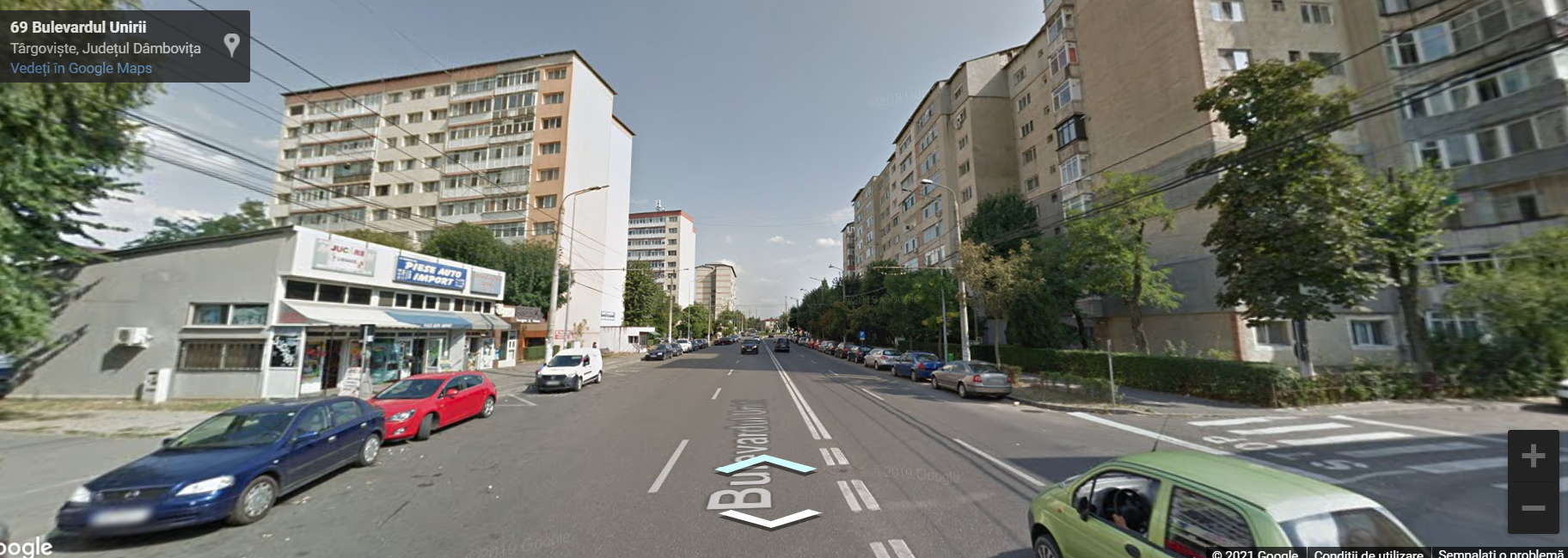 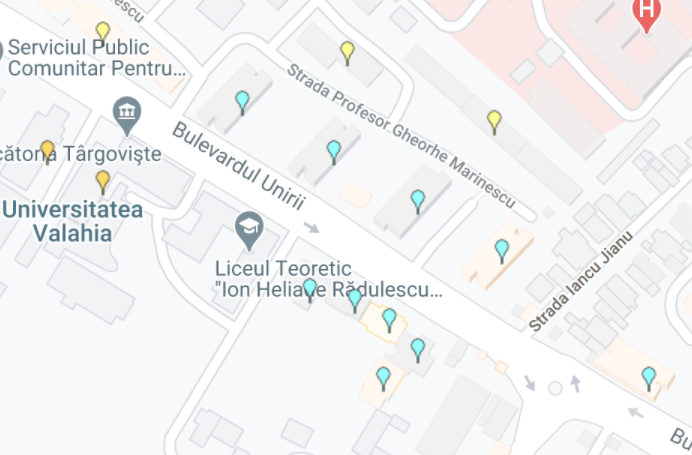 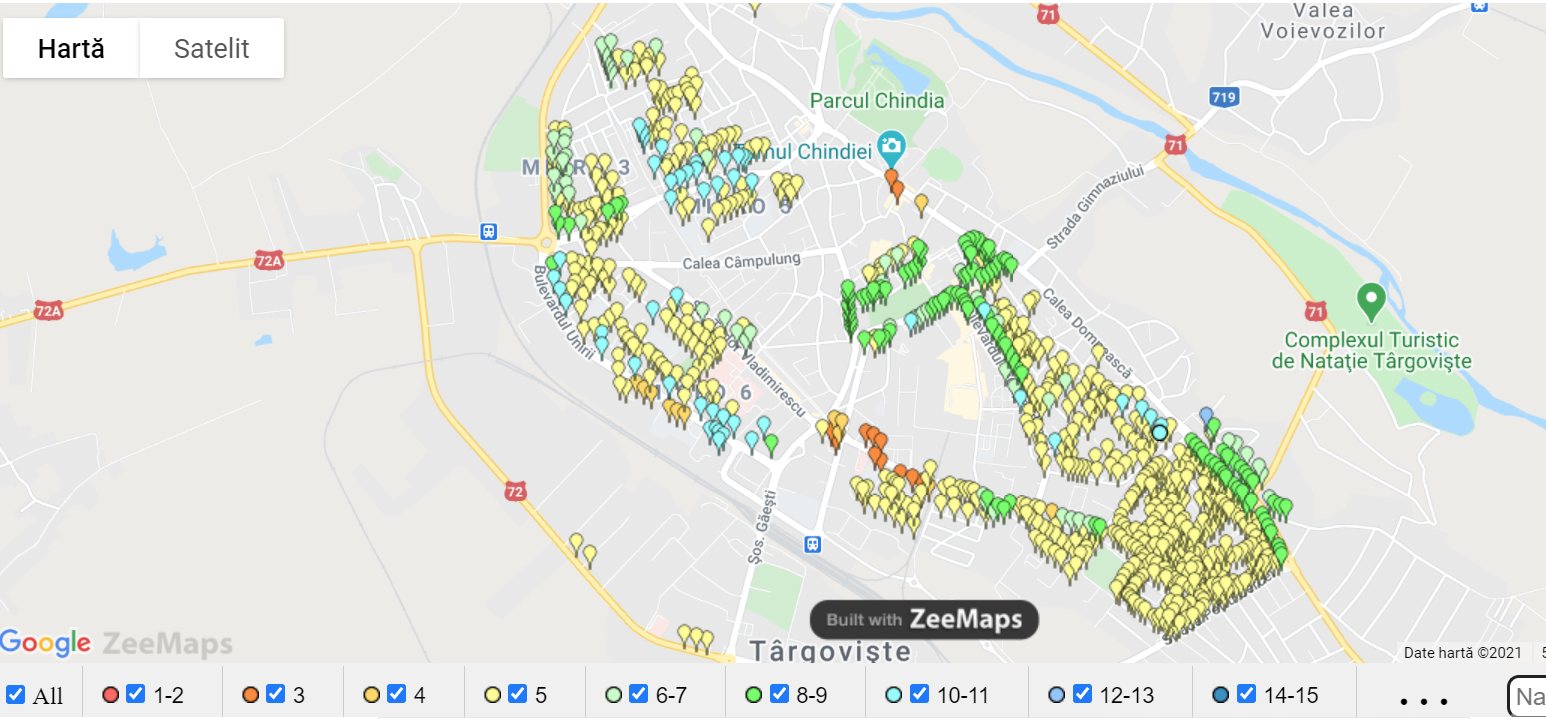 Bulevardul Unirii
Propunerea 1
Bulevardul Unirii, Liceul Teoretic Ion Heilade Rădulescu
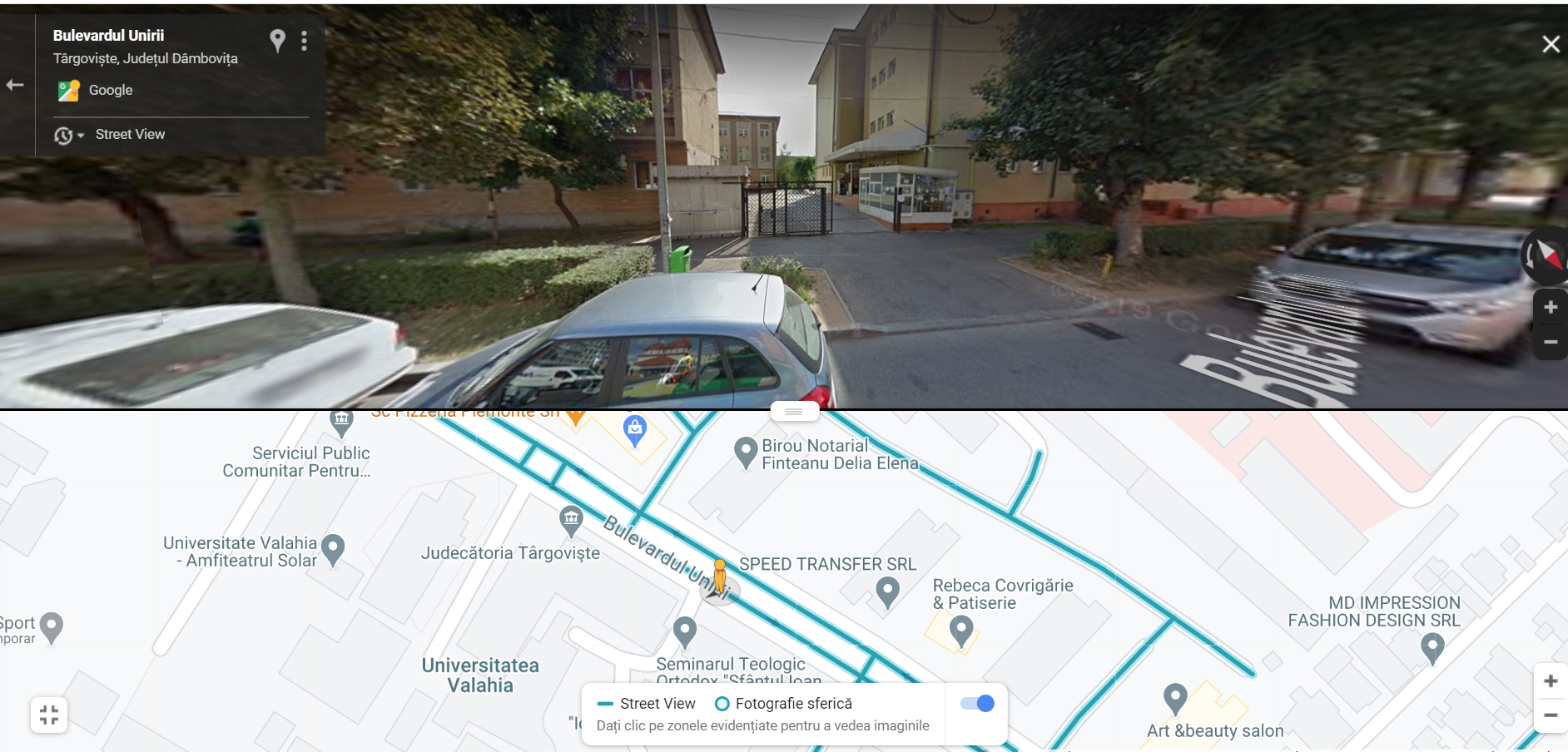 Propunerea 1
Bulevardul Unirii, Liceul Teoretic Ion Heilade Rădulescu
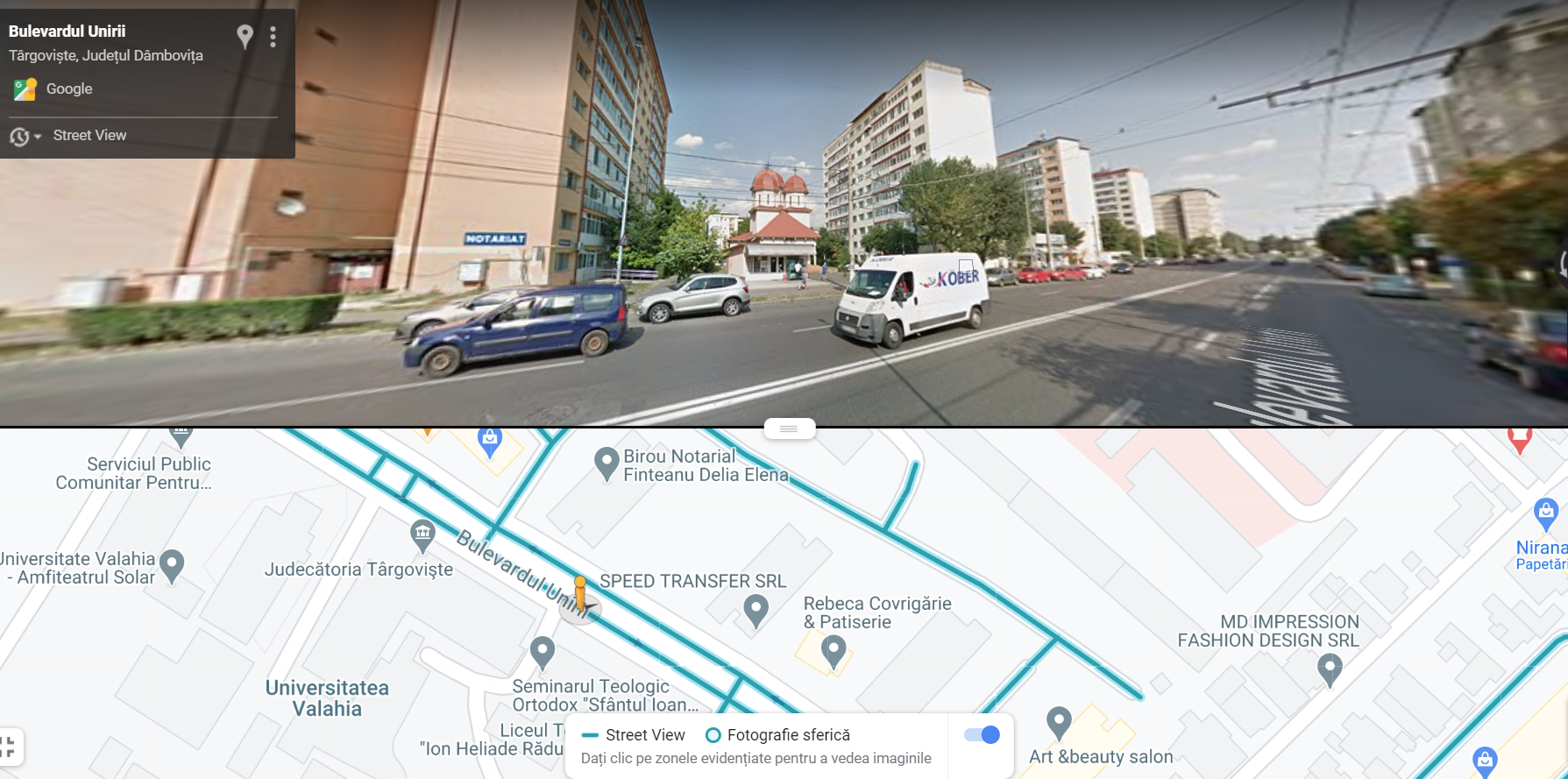 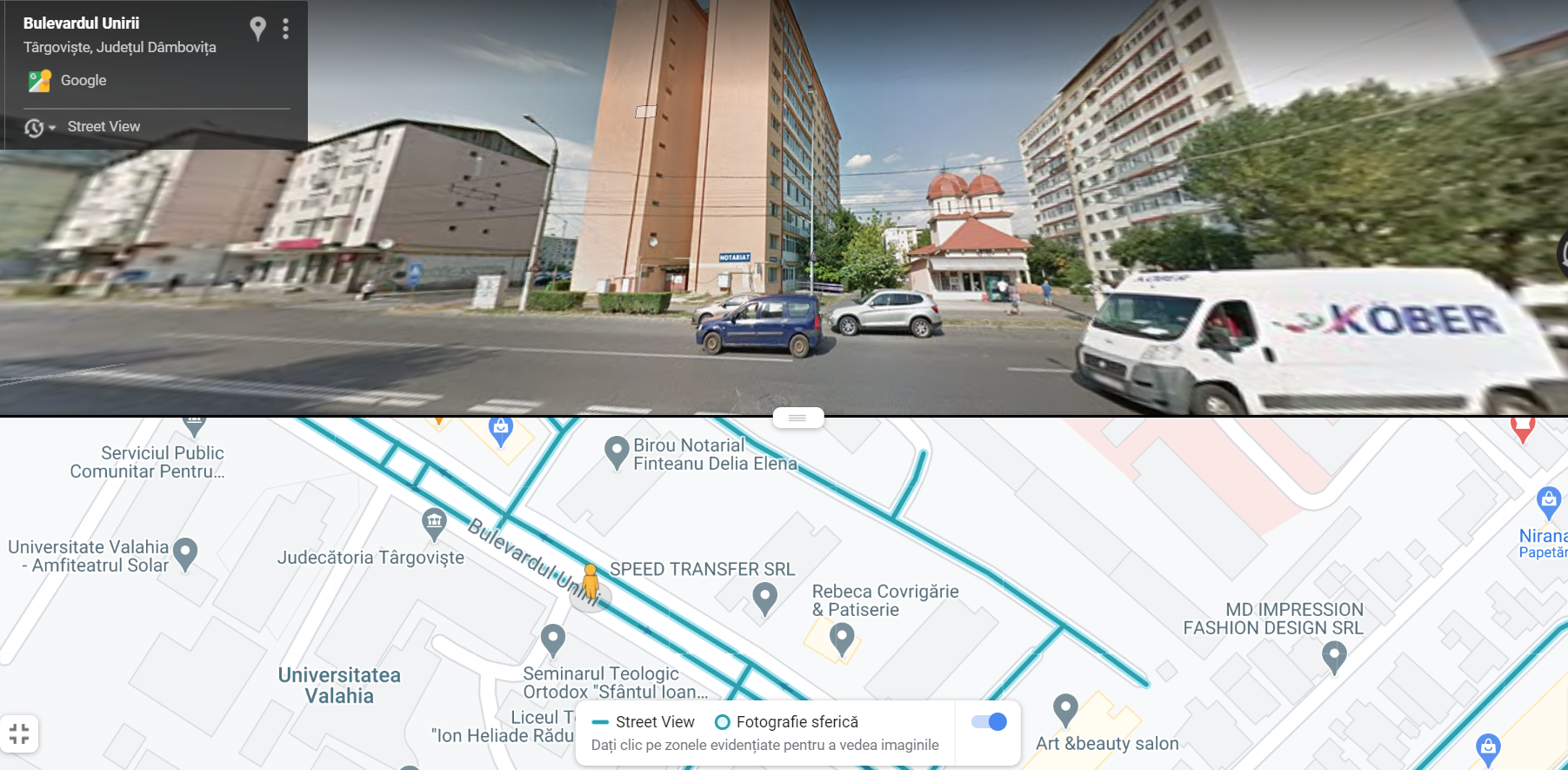 Nord
Nord Est
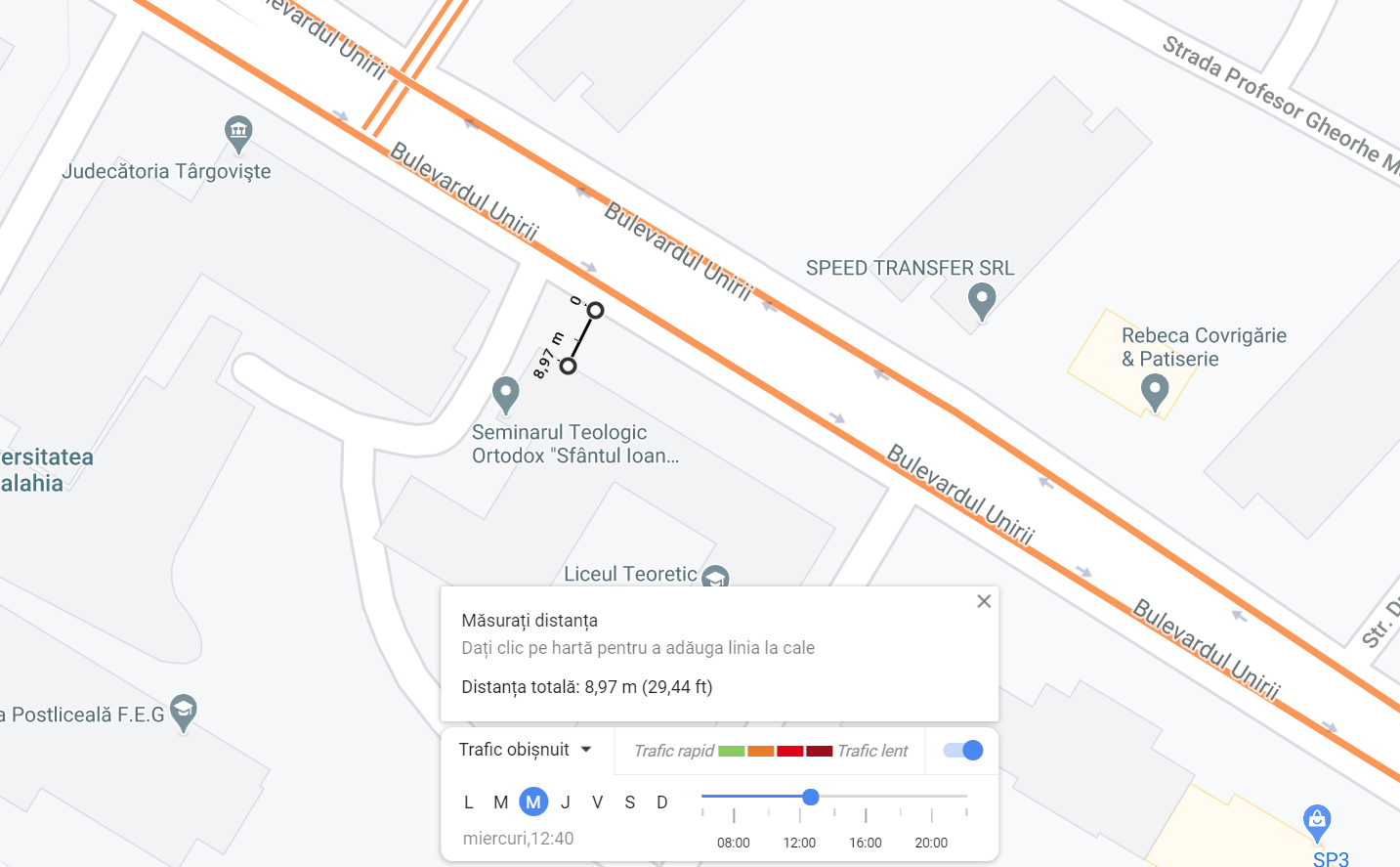 Nu am identificat locație fără parcare! (RNMCA)
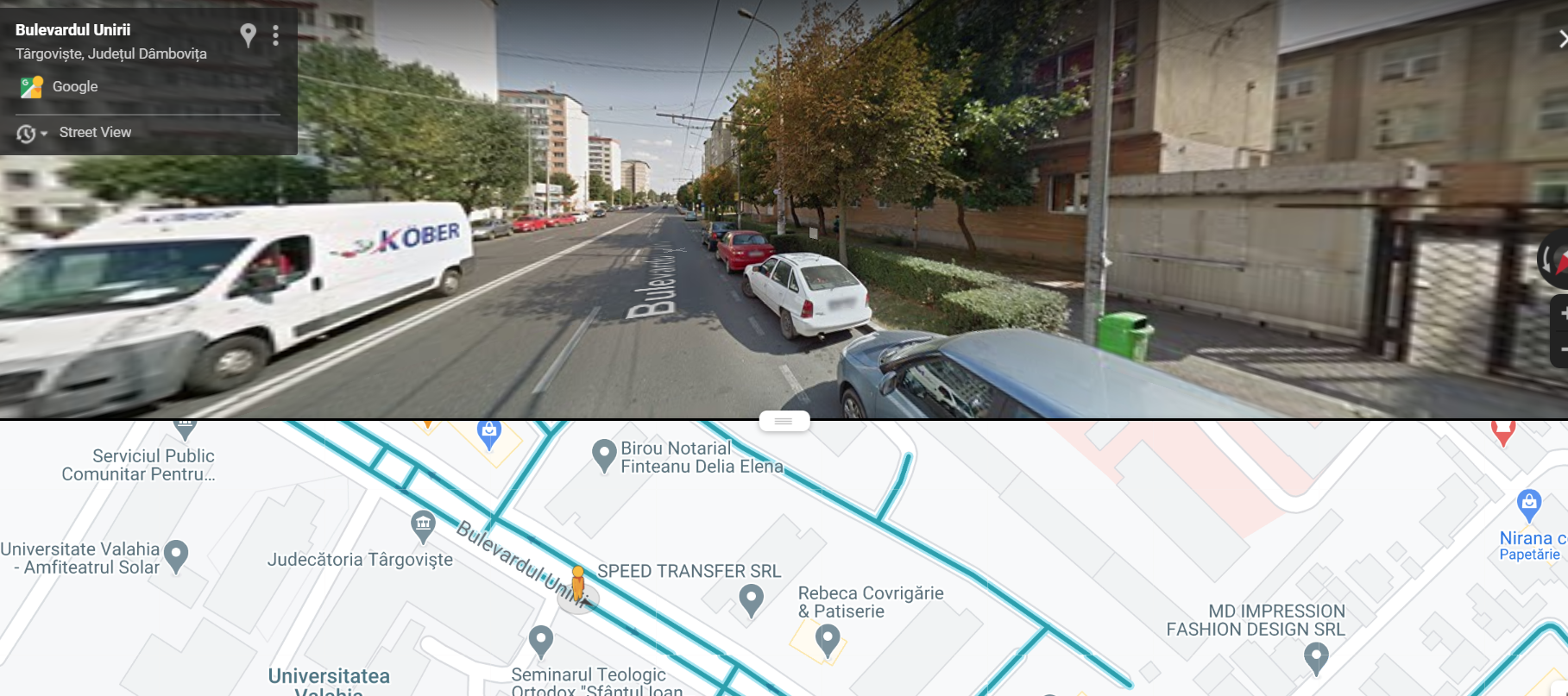 Sud Est
Propunerea 2
Int. cu:
Strada Radu de la Afumați
str. Calea București (nr. 480)
Int. cu:
Strada Vlad Țepeș și
Calea Ialomiței
Int. cu:
Strada Petru Cercel
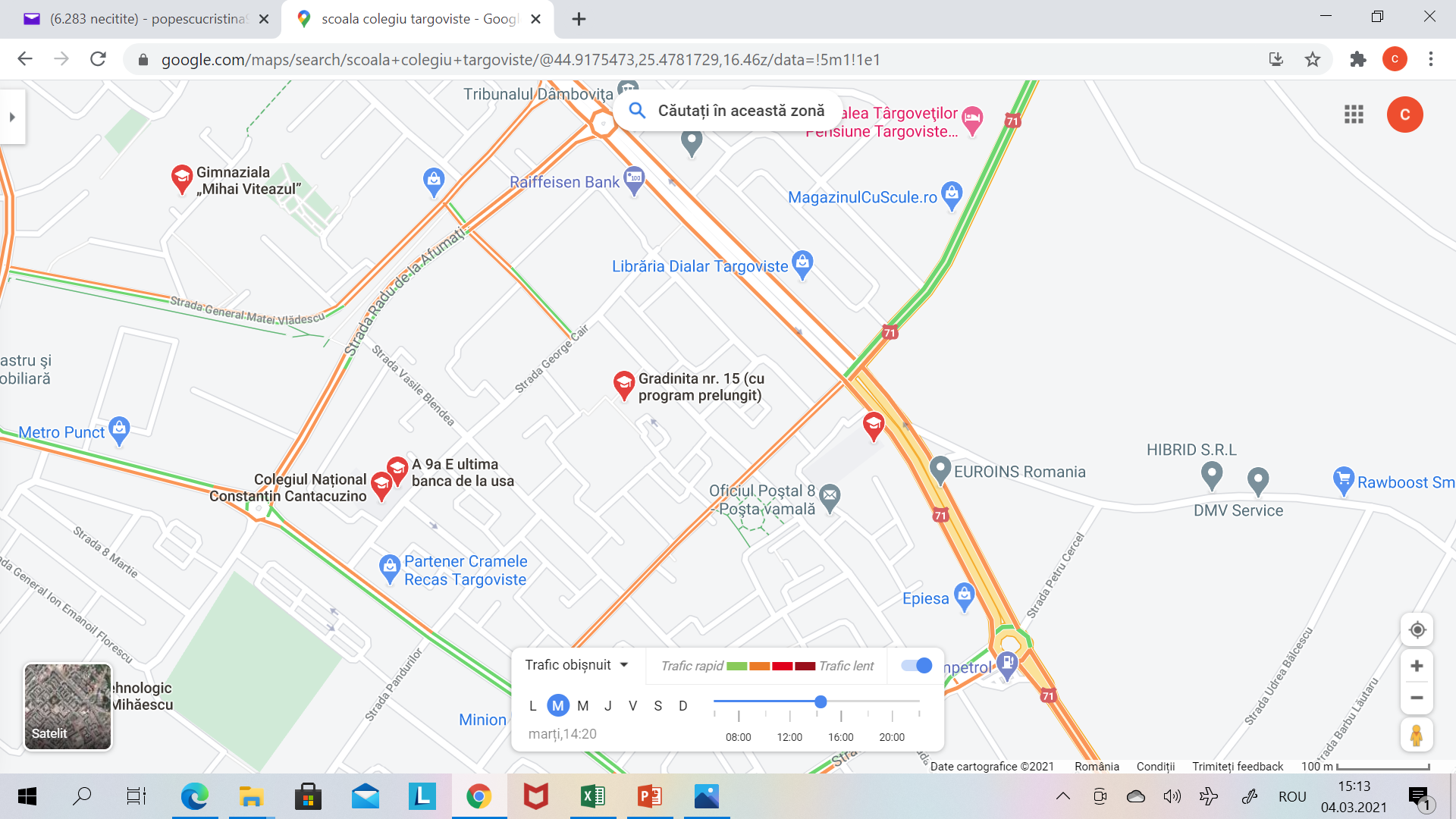 R = circa 360 m
Propunerea 2
str. Calea București (probabil nr. 480)
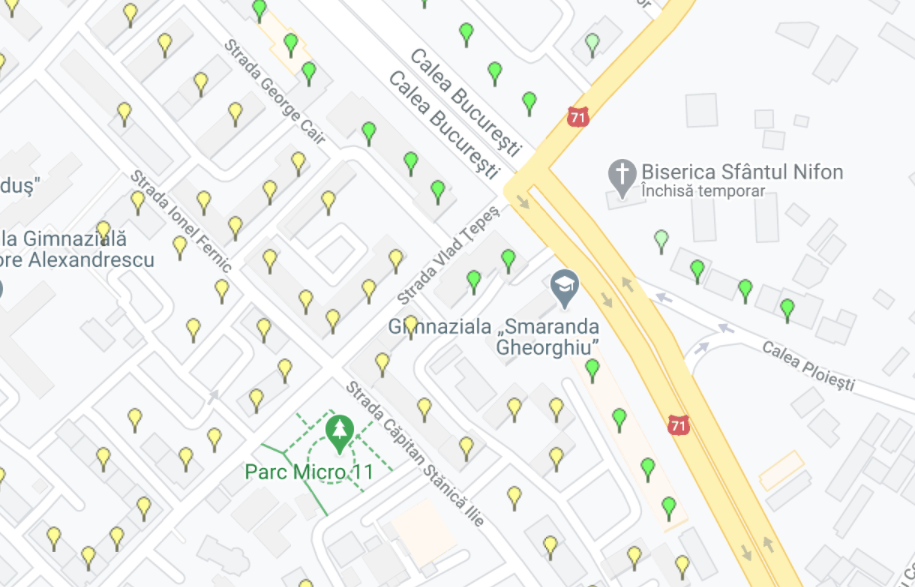 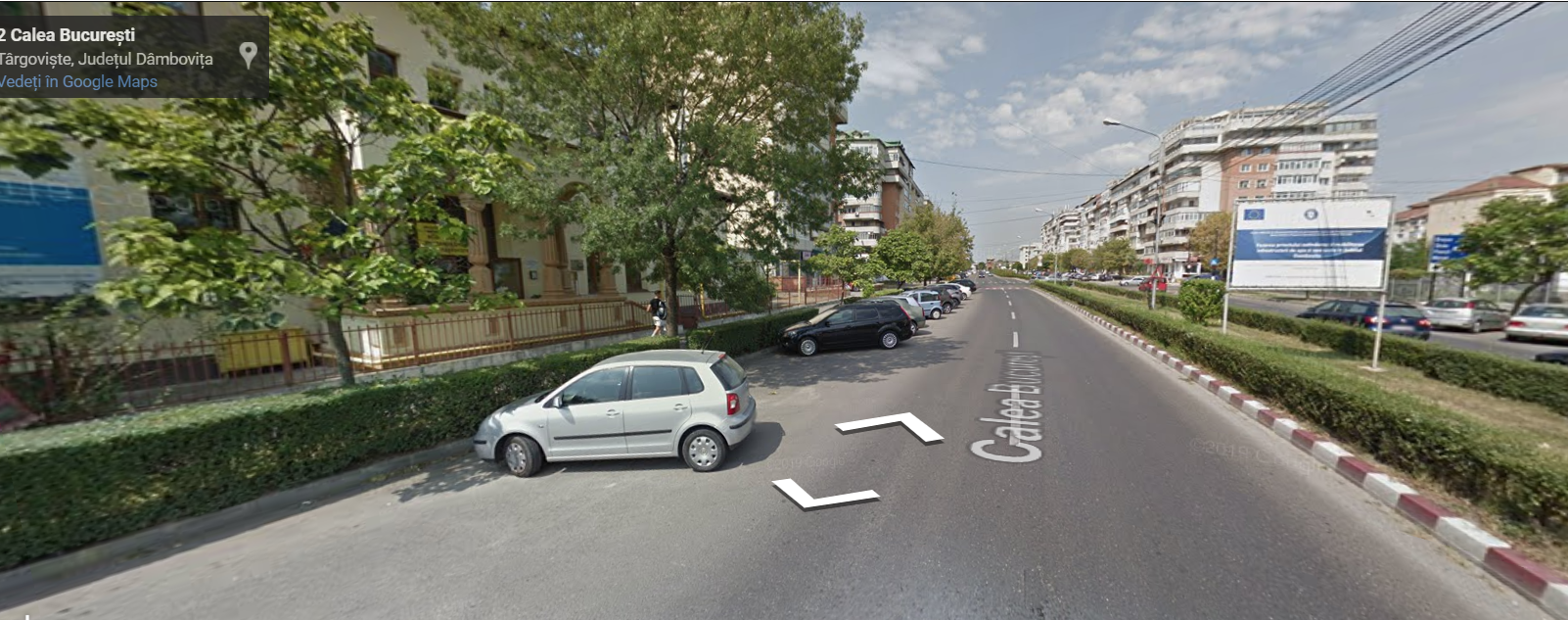 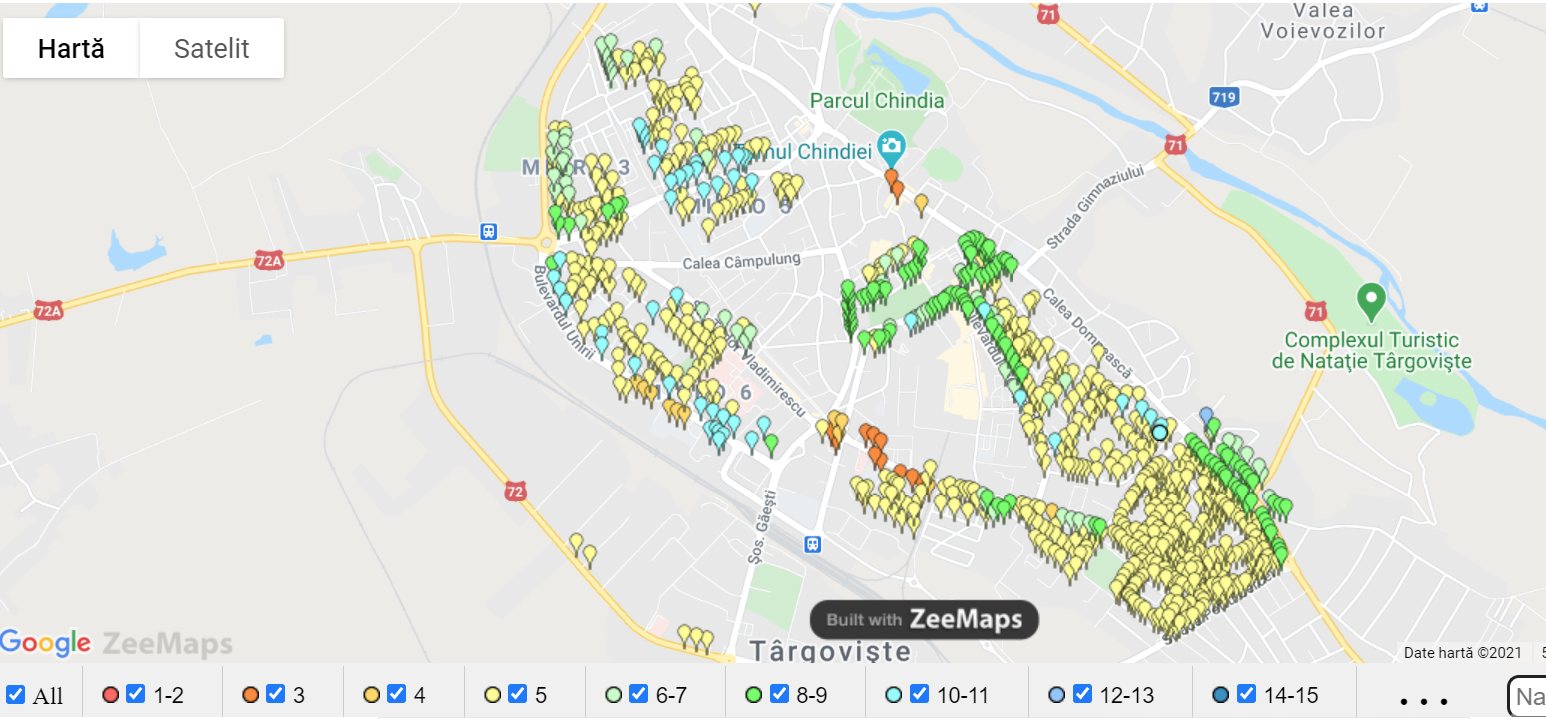 Calea București
Propunerea 2
str. Calea București (Școala Gimnazială Smaranda Gheorghiu, probabil nr. 480)
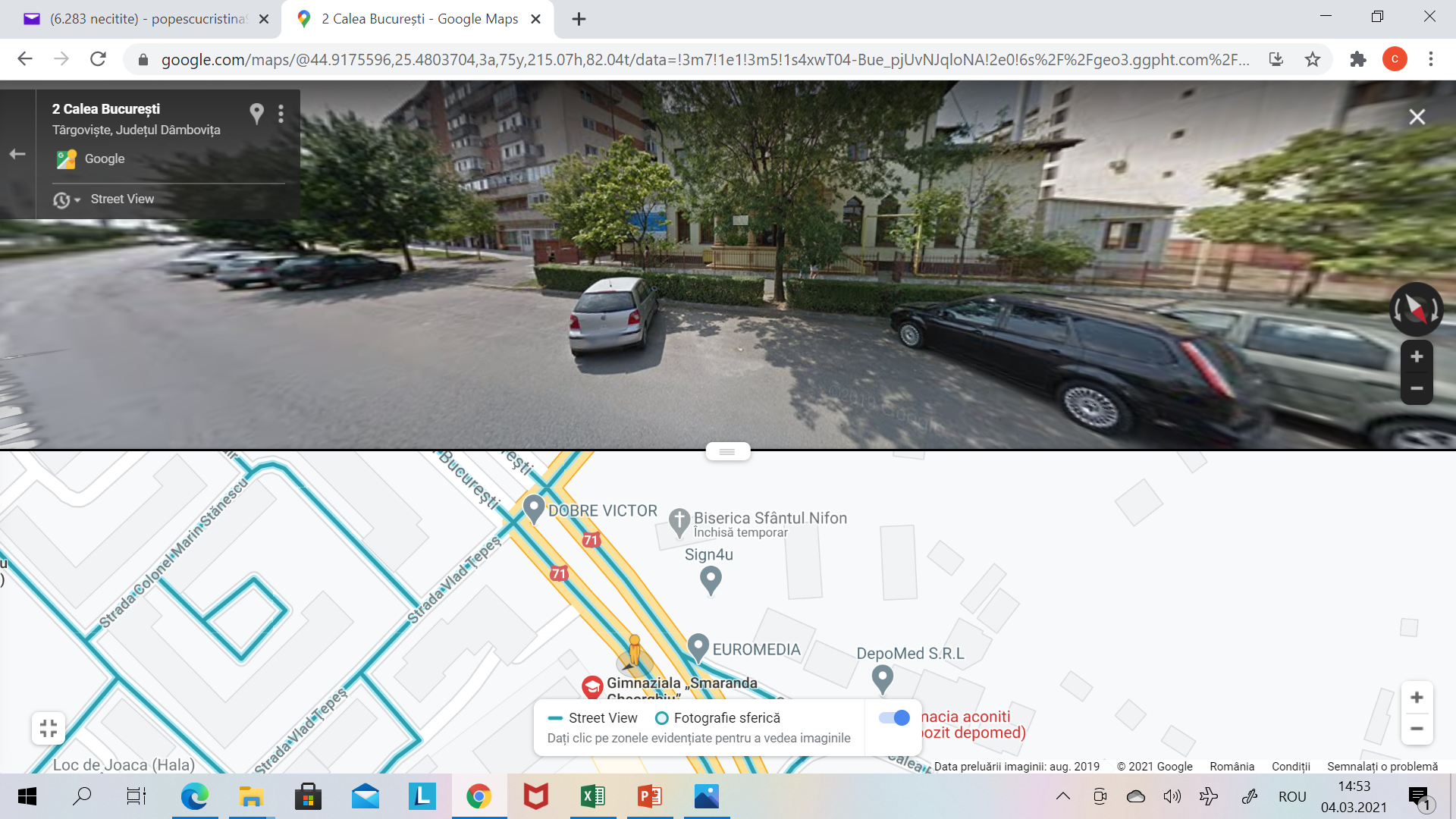 cel mult 10 m de bordura trotuarului
Propunerea 2
str. Calea București (Școala Gimnazială Smaranda Gheorghiu, probabil nr. 480)
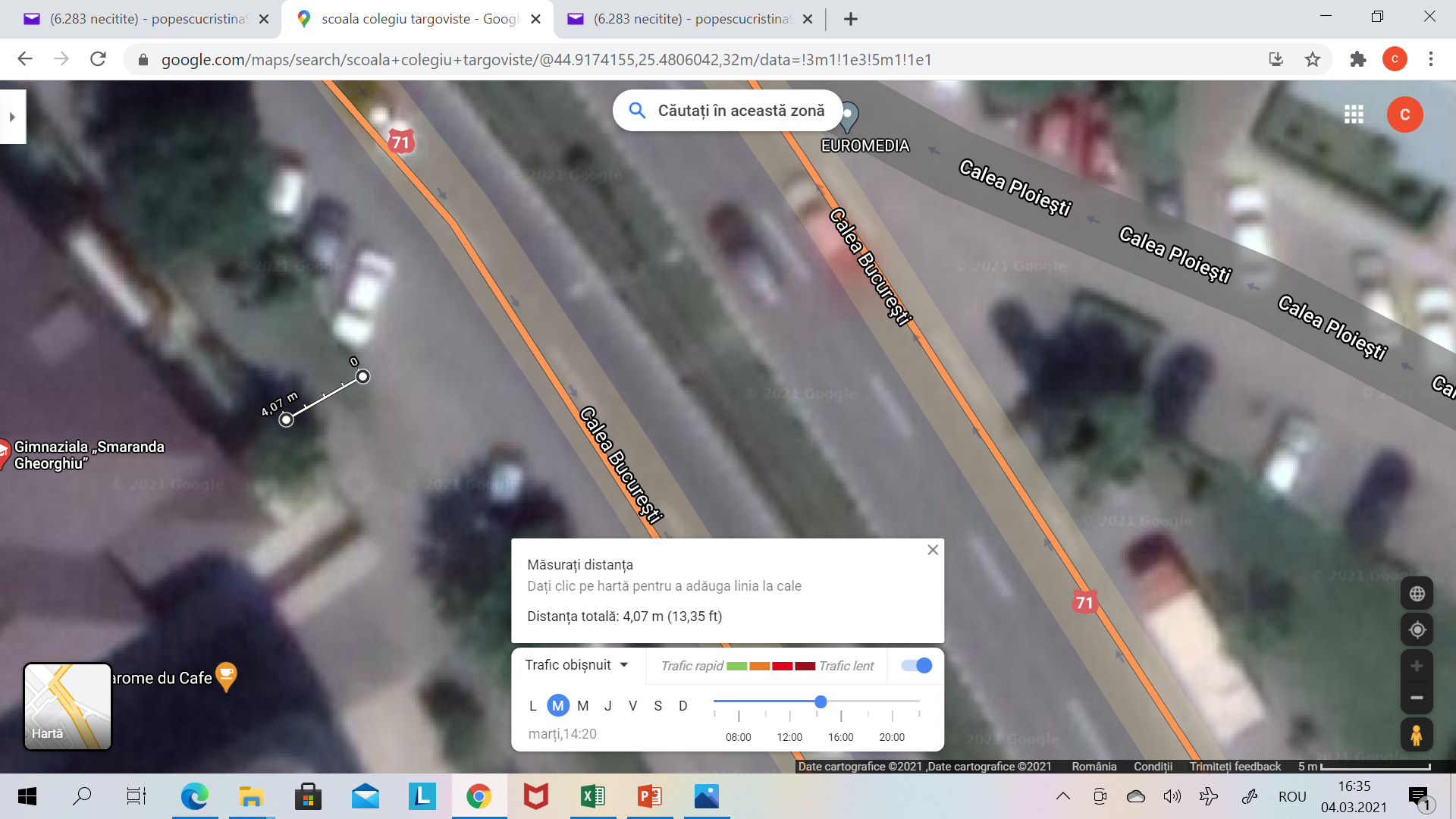 Există o parcare dar un aspect care poate deveni interesant (pentru adoptarea unor măsuri eficiente de calitate a aerului), este cel al gardurilor vii care ecranează/separă carosabilul de trotuar, unele locuri de parcare fiind aproape izolate/ecranate de aceste protecții vegetale. (RNMCA)
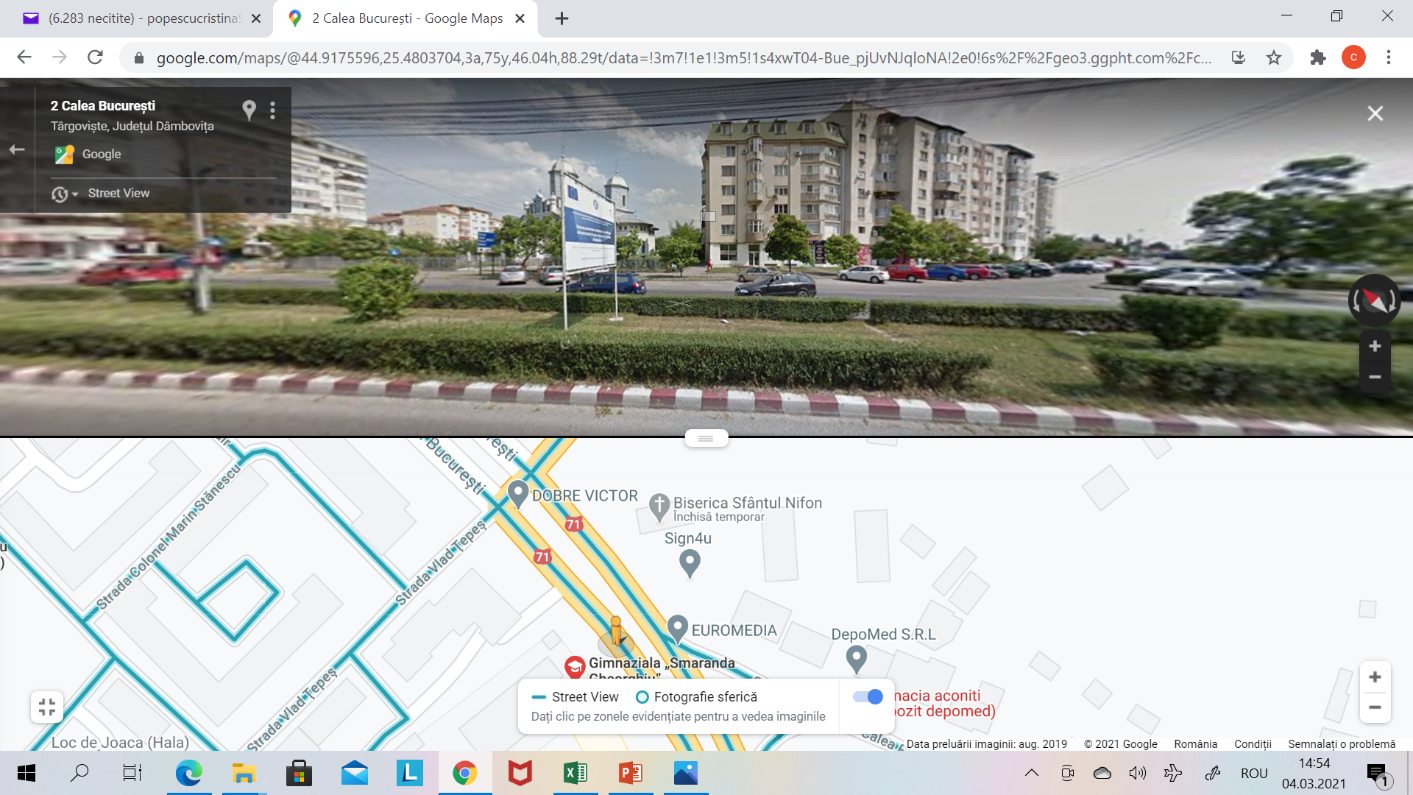 Nord Est
Maxim circa 5 m
Nord Vest
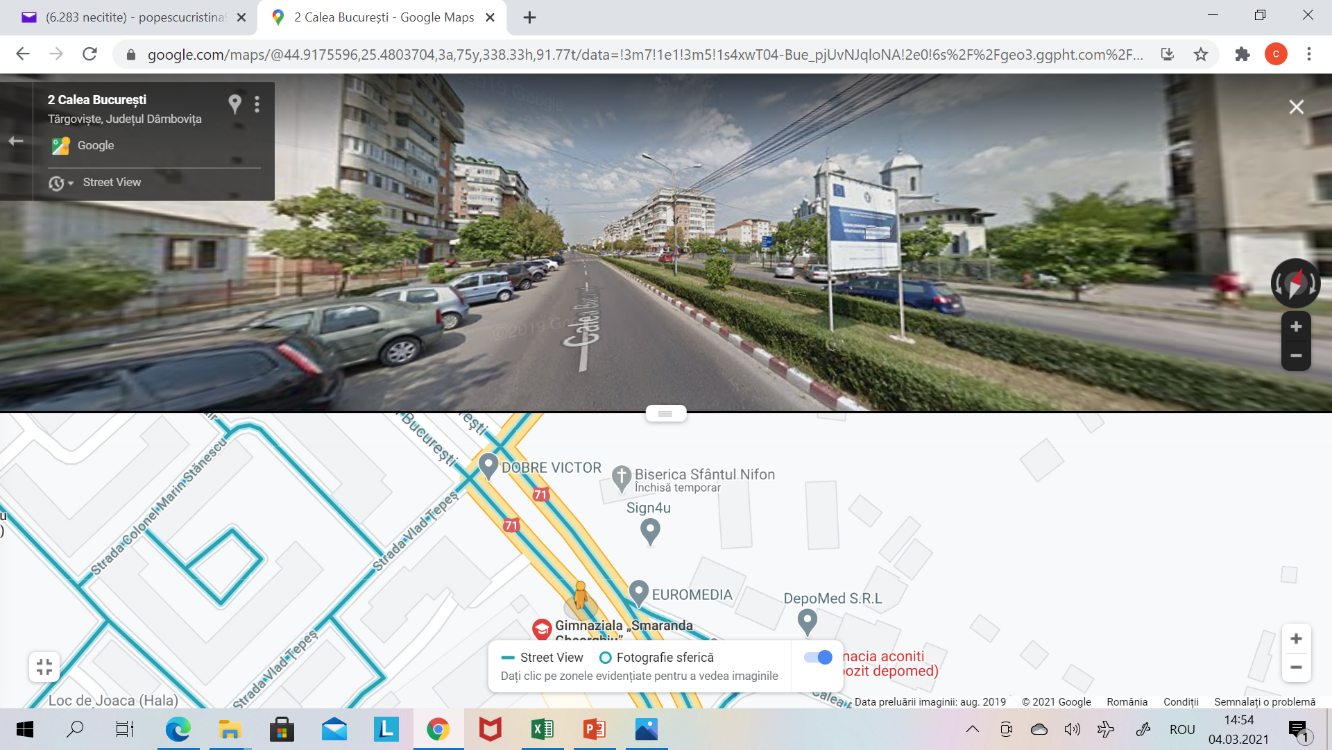 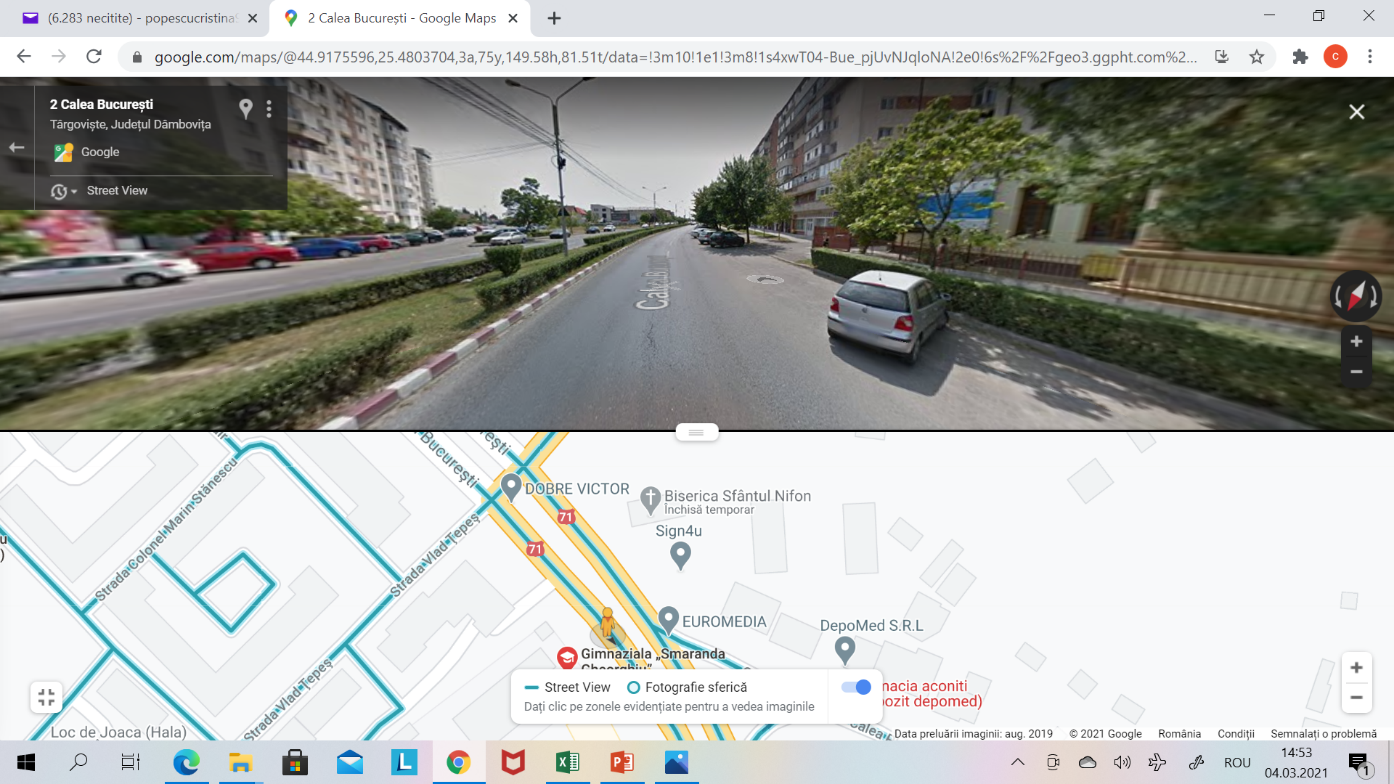 Sud Est
Propunerea 3
Int. cu:
Bulevardul Independenței
Bulevardul Mircea cel Bătrân
Int. cu:
Calea Domnească
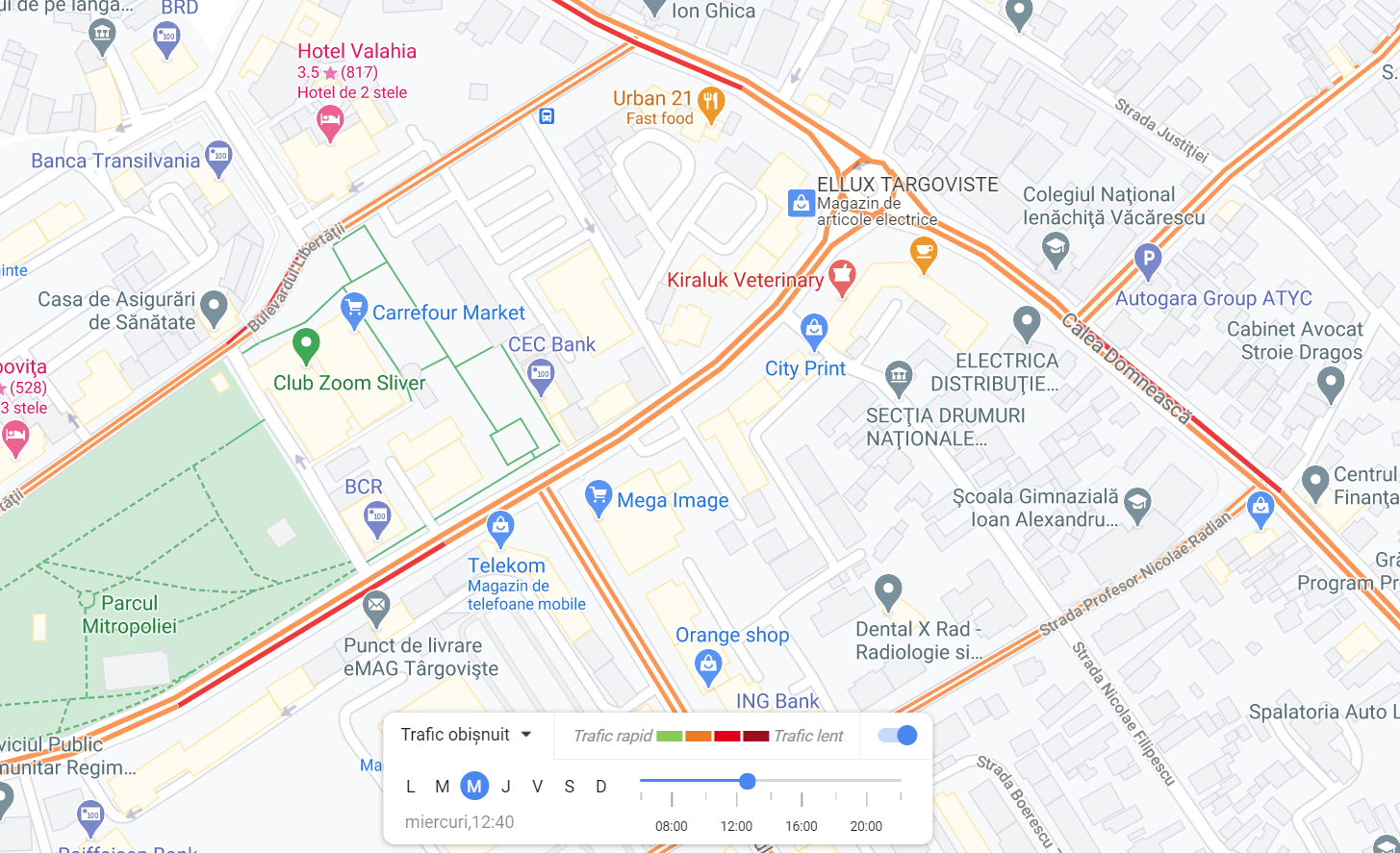 R = circa 190 m
Propunerea 3
Bulevardul Mircea cel Bătrân
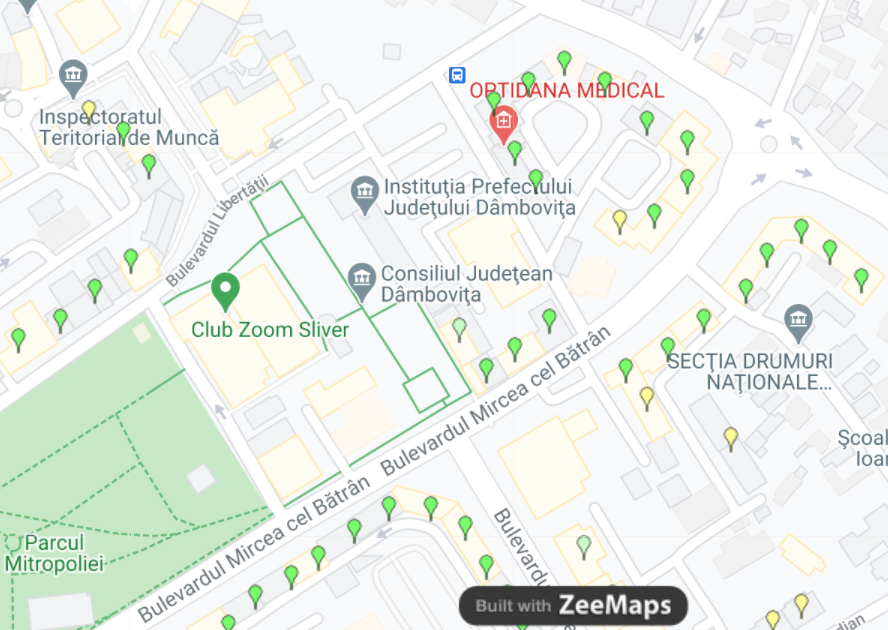 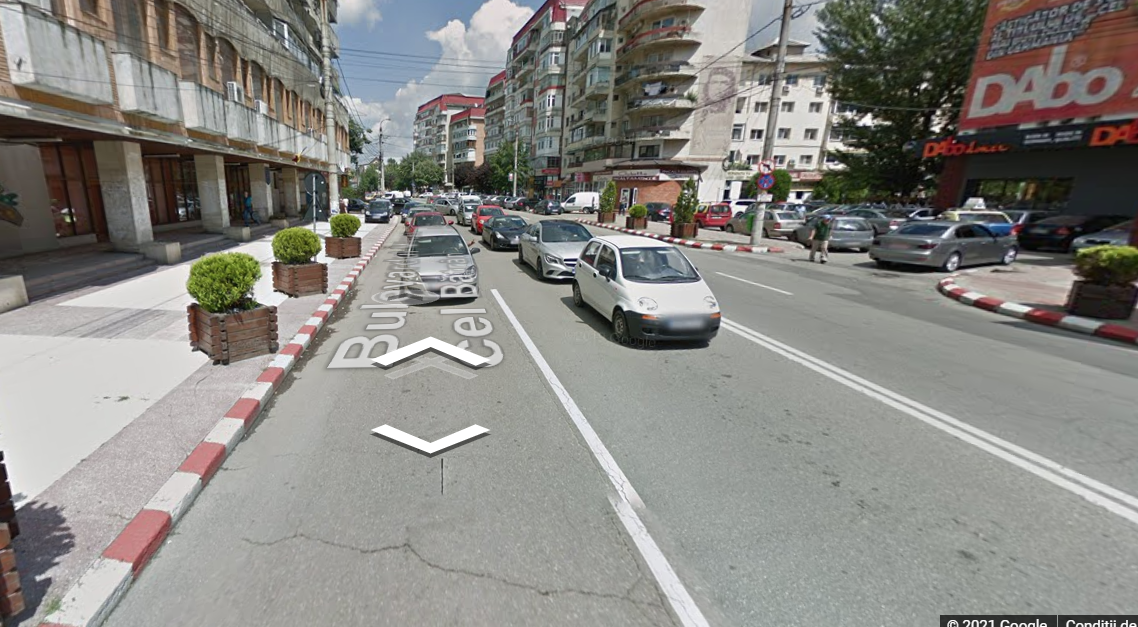 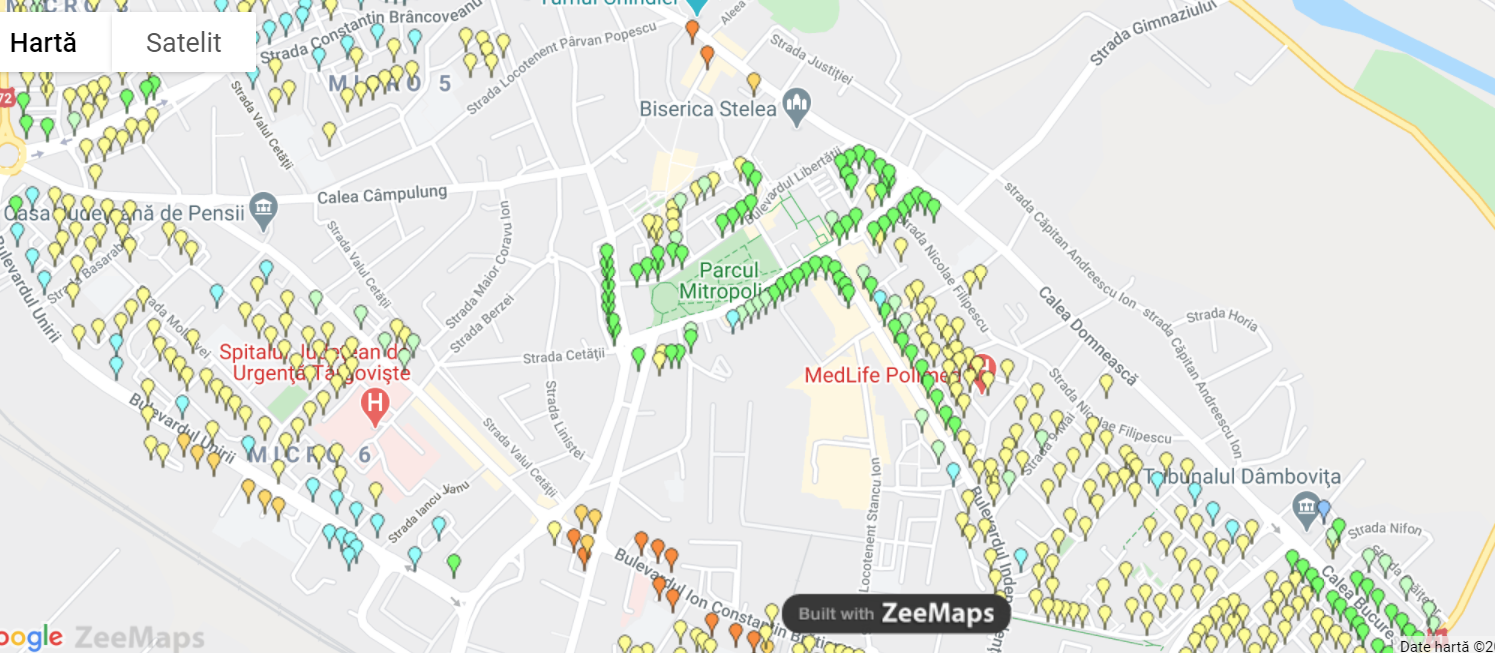 Bulevardul Mircea cel Bătrân
Propunerea 3
Bulevardul Mircea cel Bătrân
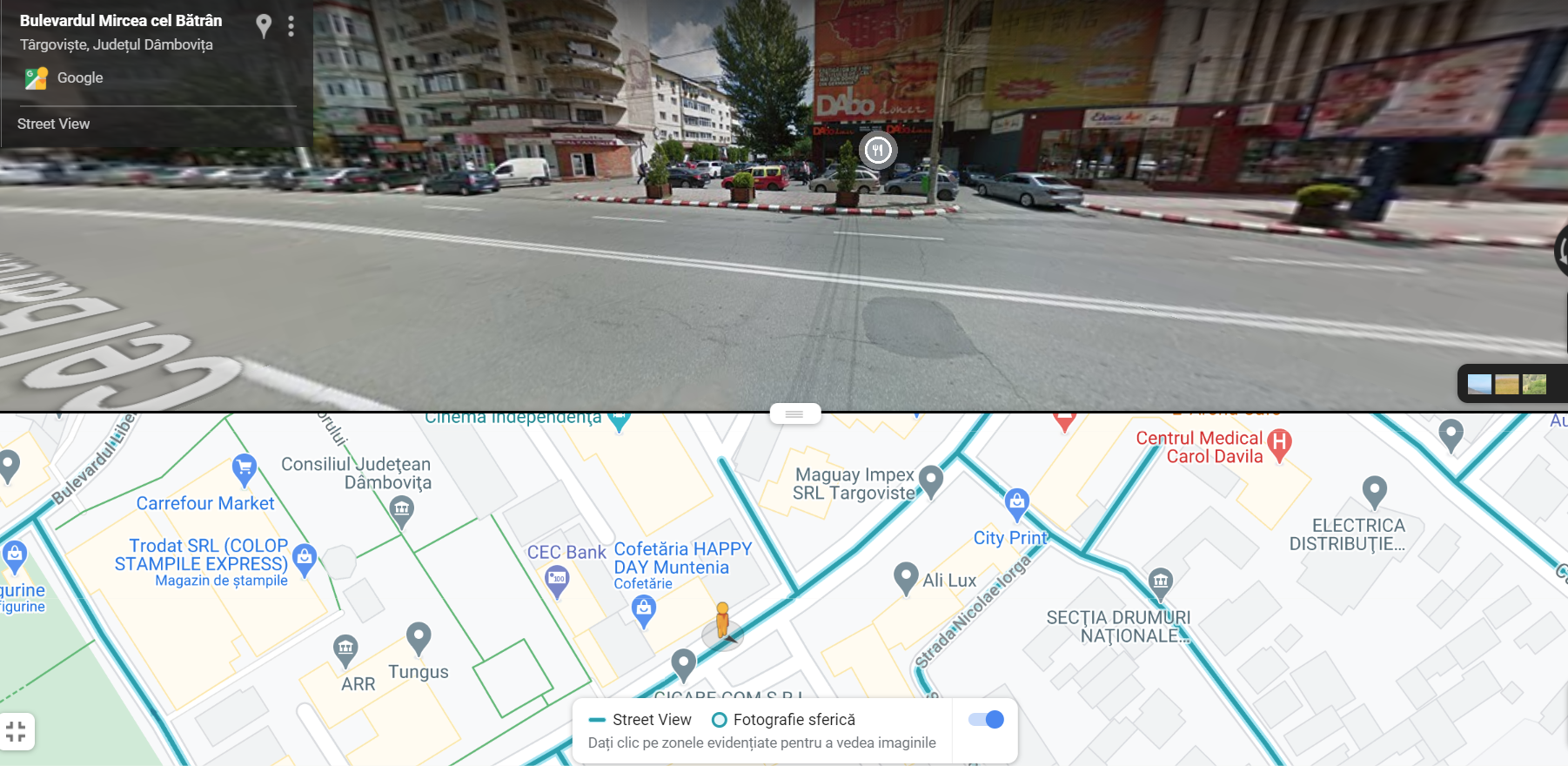 cel mult 10 m de bordura trotuarului
Propunerea 3
Bulevardul Mircea cel Bătrân
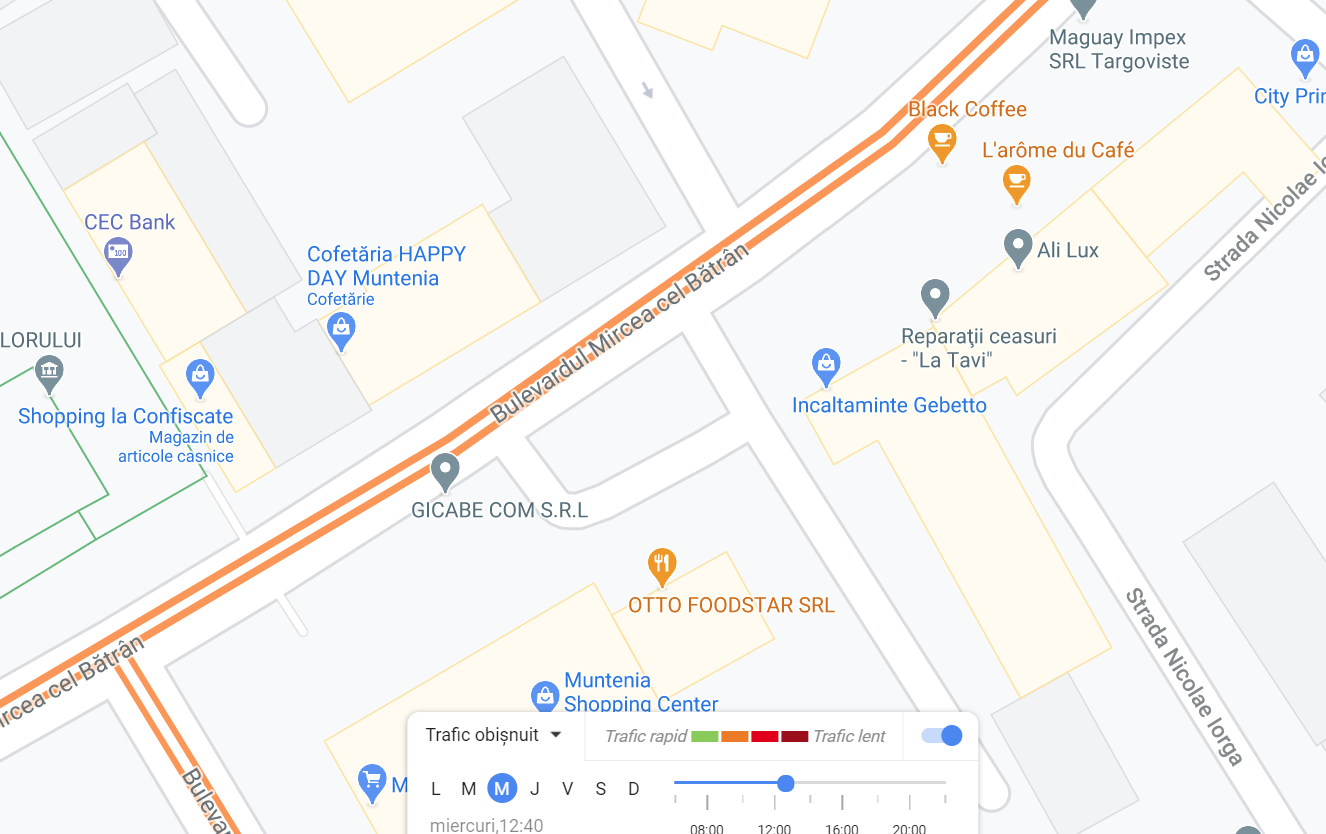 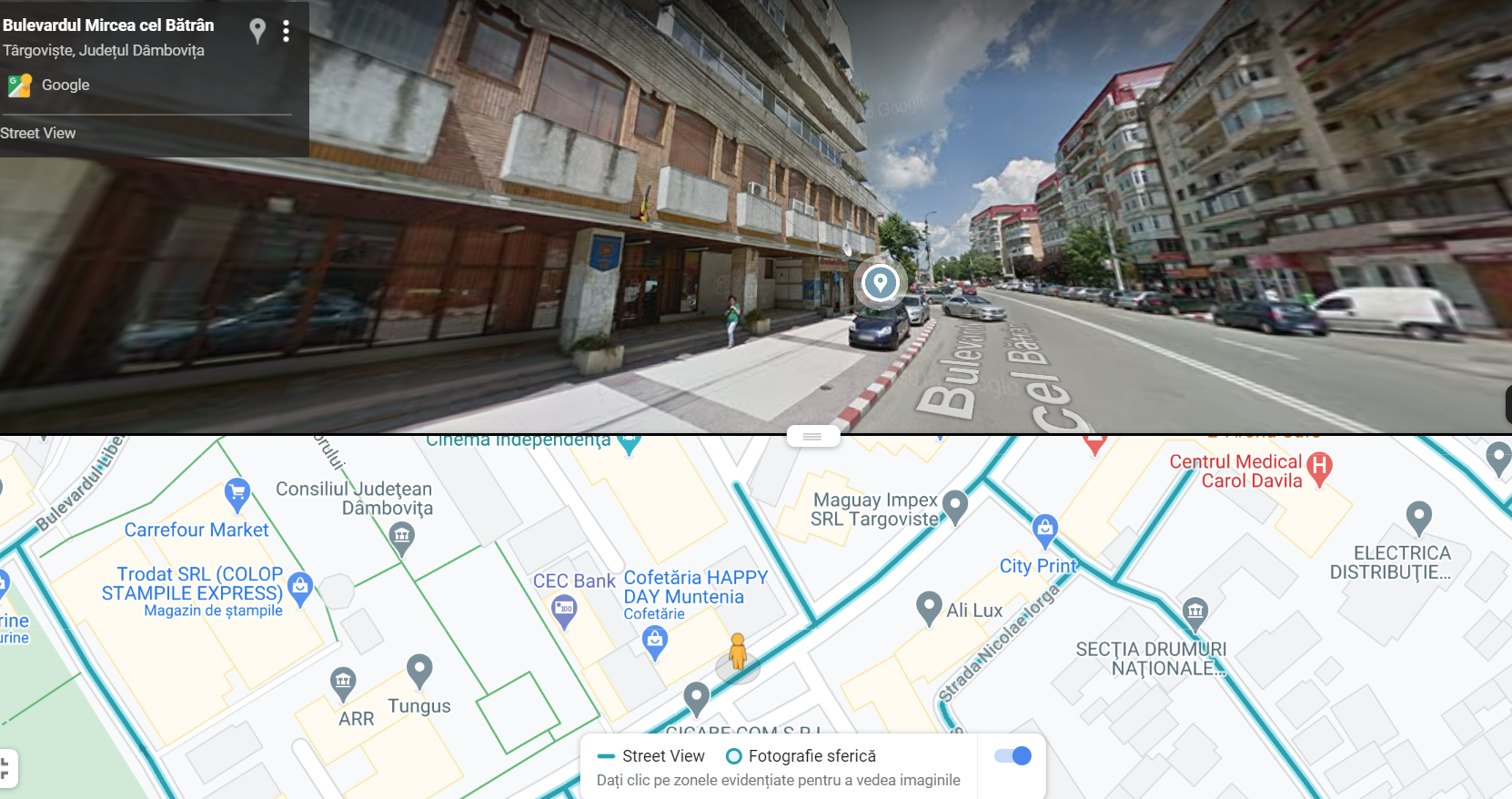 Nord
Maxim circa 5 m
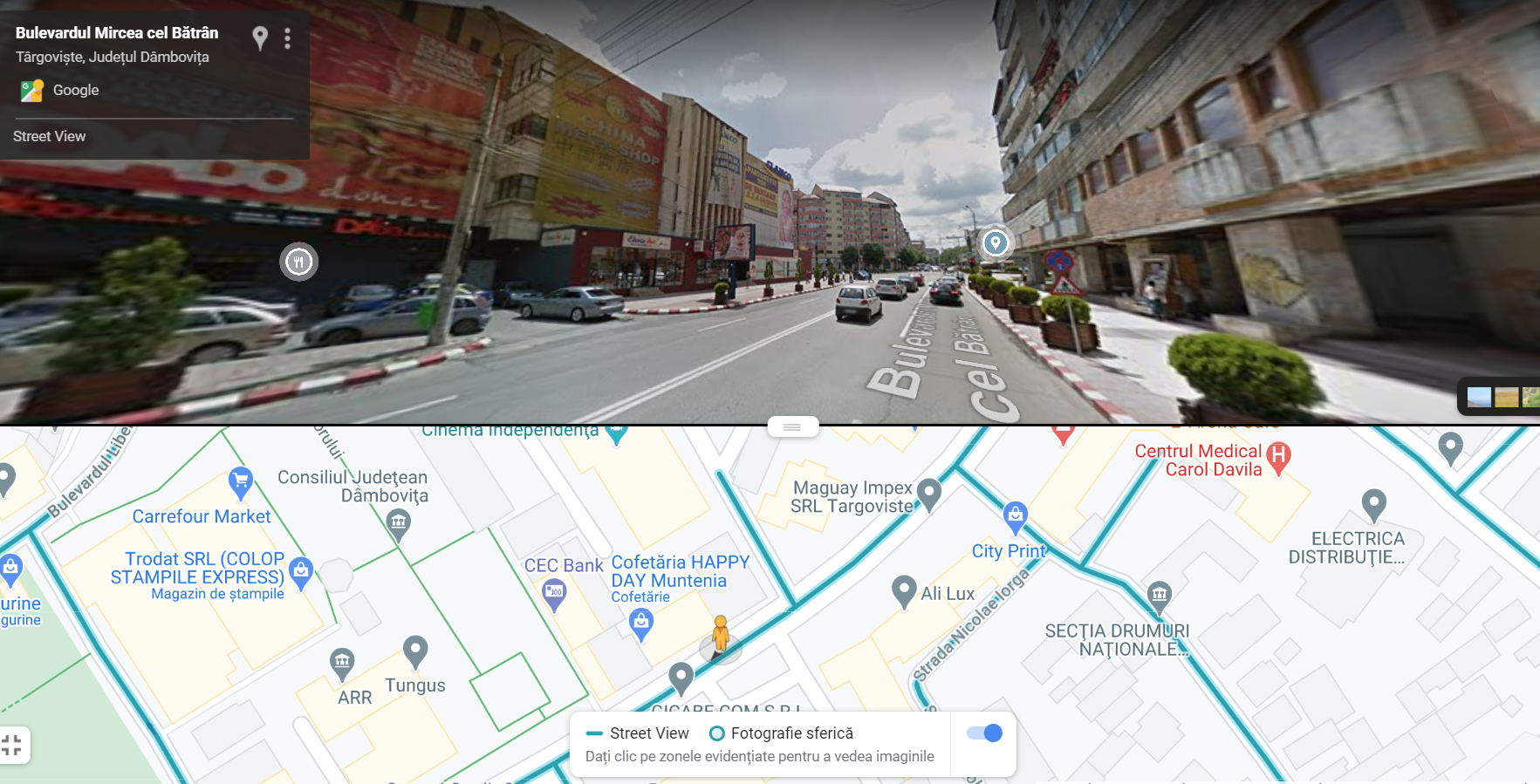 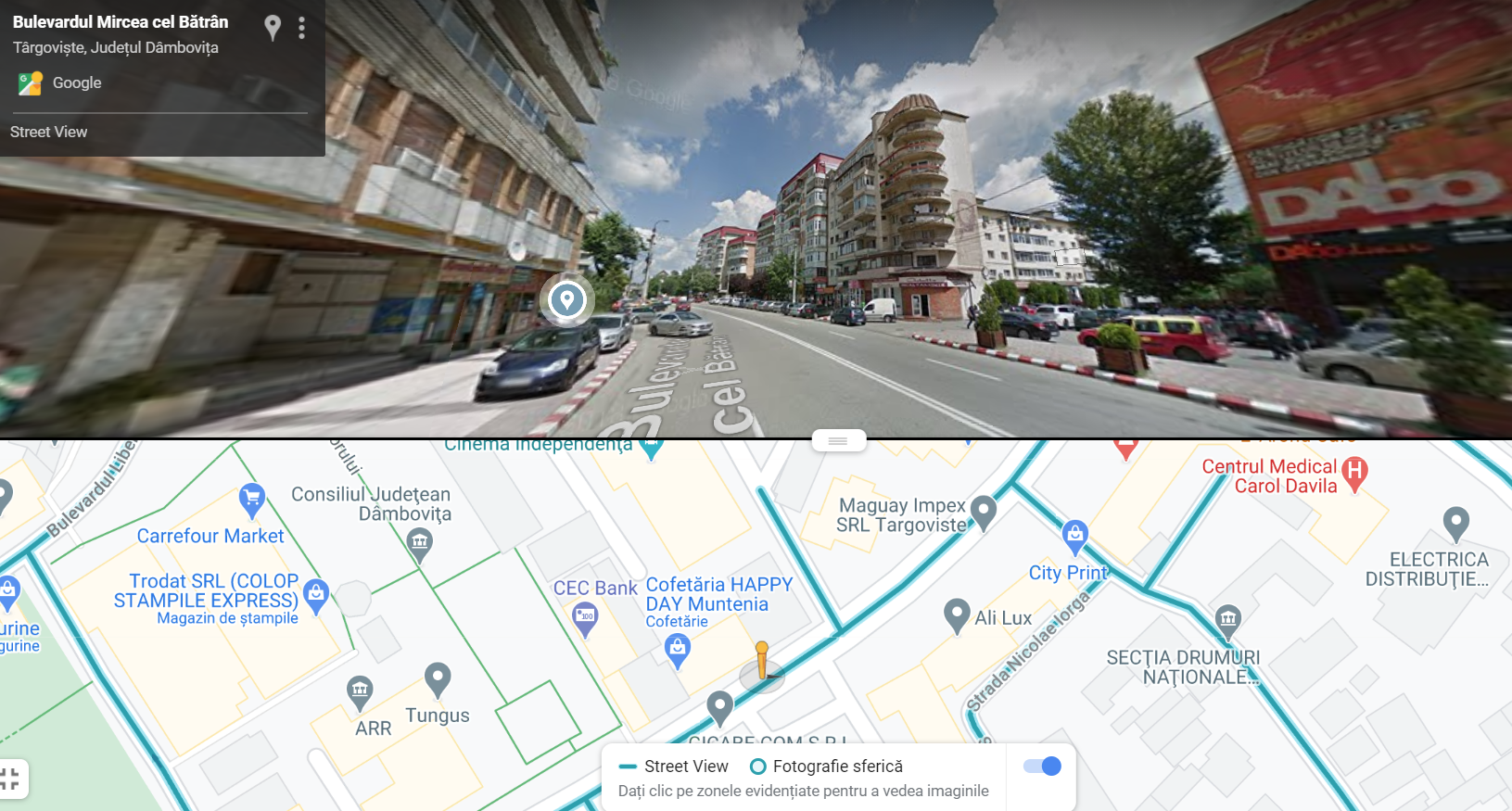 Sud Vest
Est
Propunerea rezervă
Int. cu:
Bulevardul Mircea cel Bătrân și
Strada Ion Alexandru Brătescu Voinești
Int. cu:
Strada Stelea
Int. cu*:
Bulevardul Libertății
str. Calea Domnească
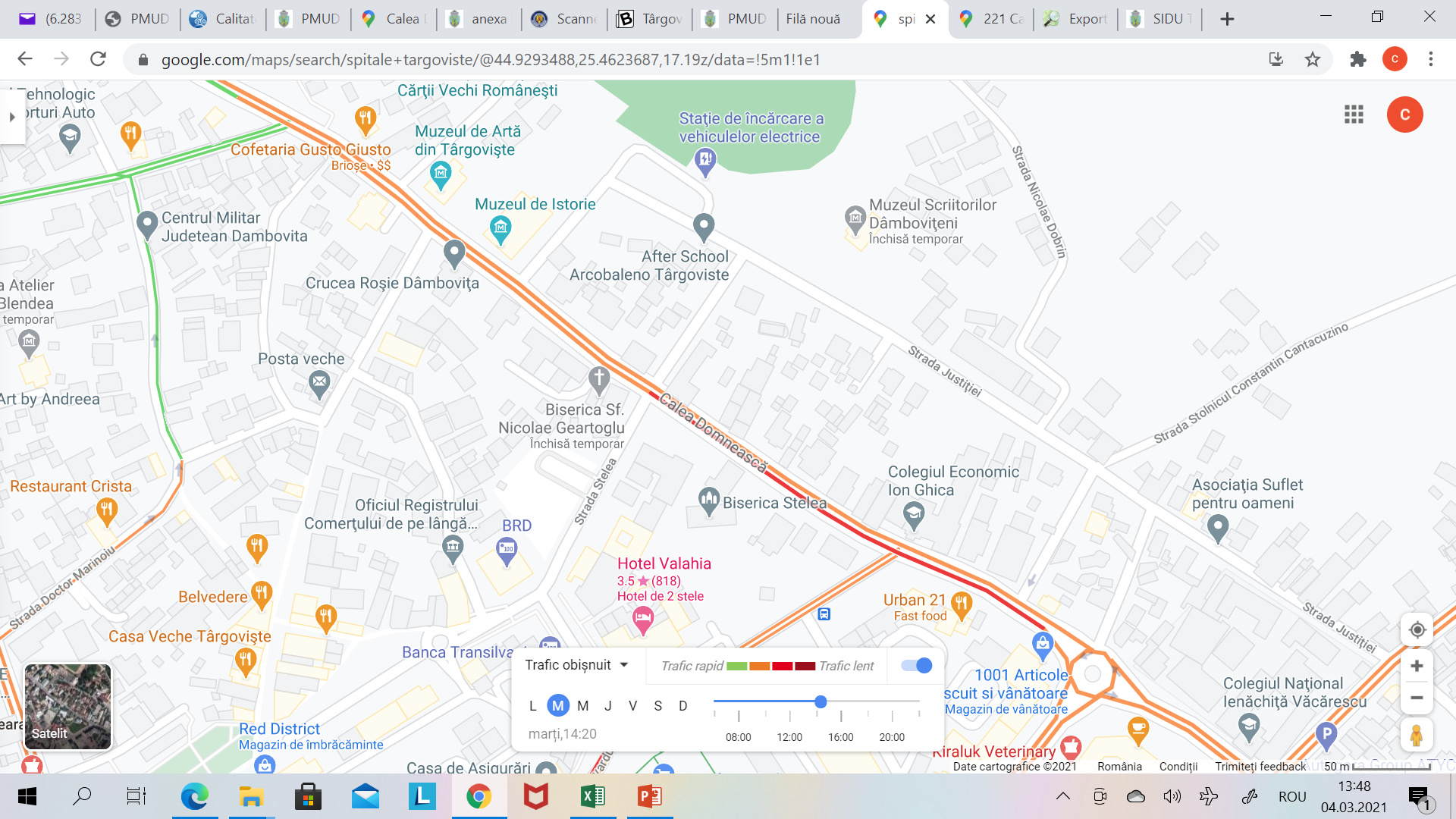 R = minim 250 m
*: nu am considerat-o intersecție majoră, conform definiției
str. Calea Domnească (nr. 223), în curtea/în apropierea Colegiului Economic ION GHICA
Propunerea 1
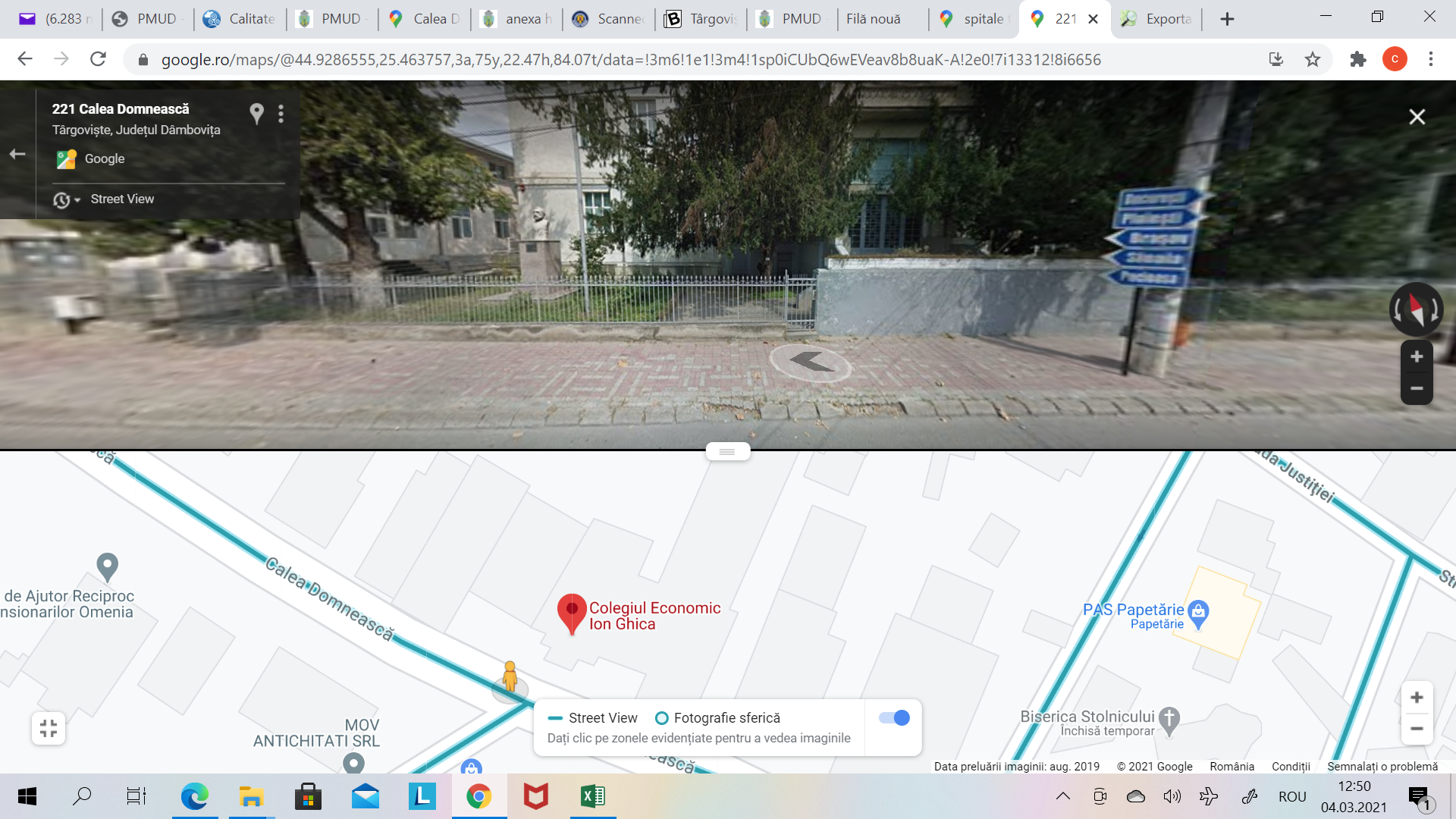 Nord
cel mult 10 m de bordura trotuarului
str. Calea Domnească, în curtea/în apropierea Colegiului Economic ION GHICA
Propunerea 1
Vest
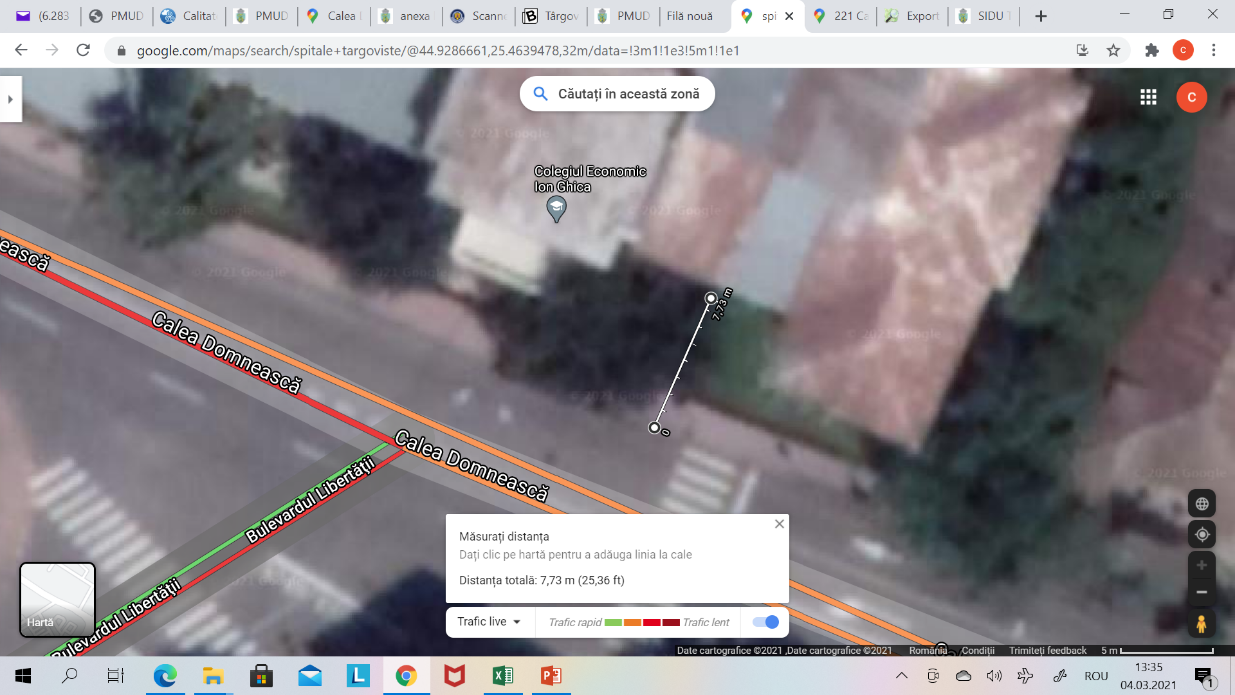 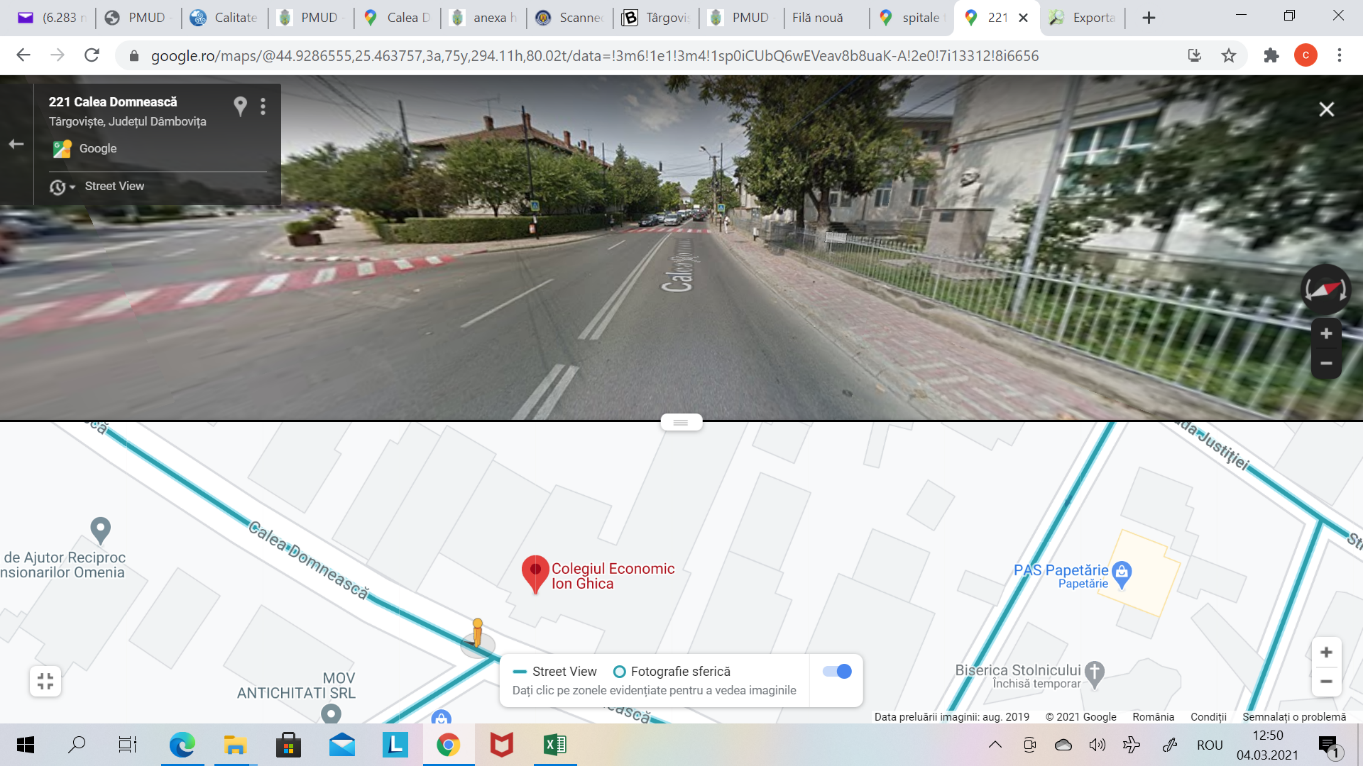 Maxim circa 8 m
Est
Sud Vest
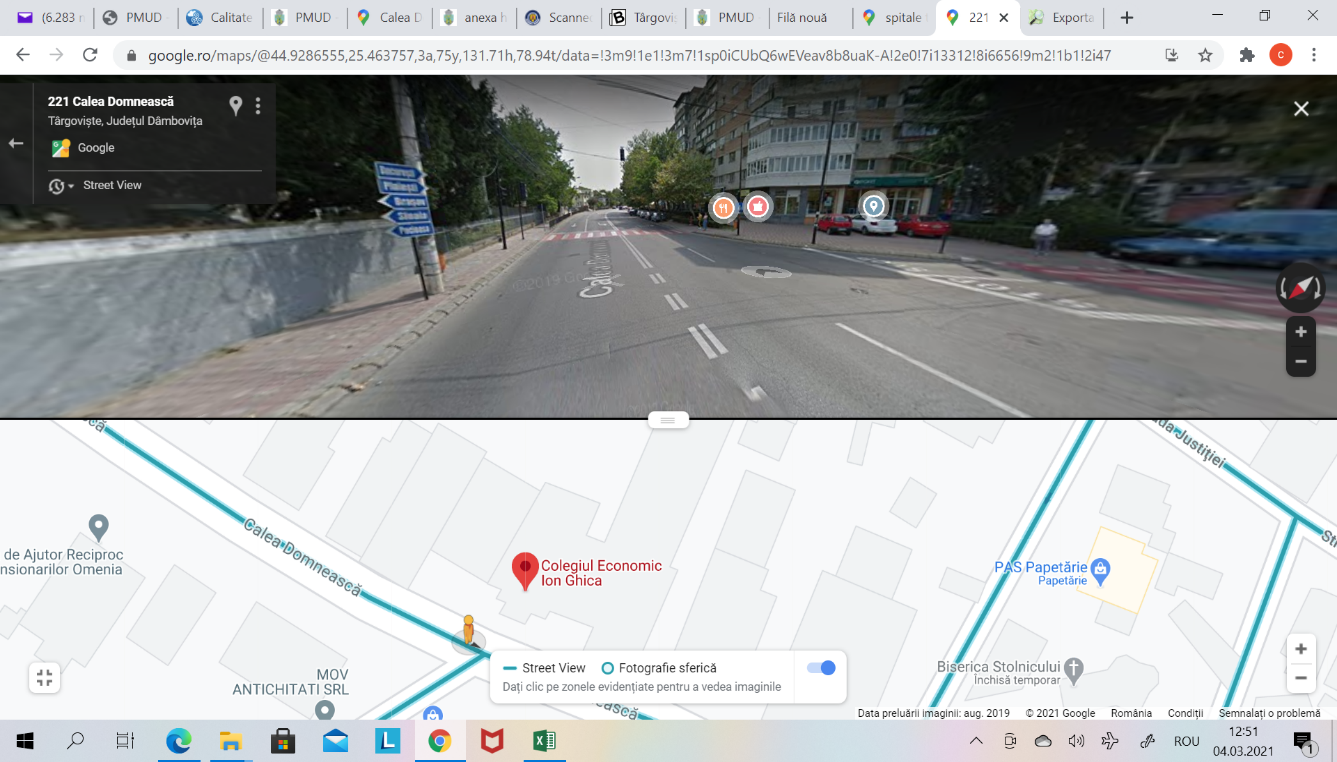 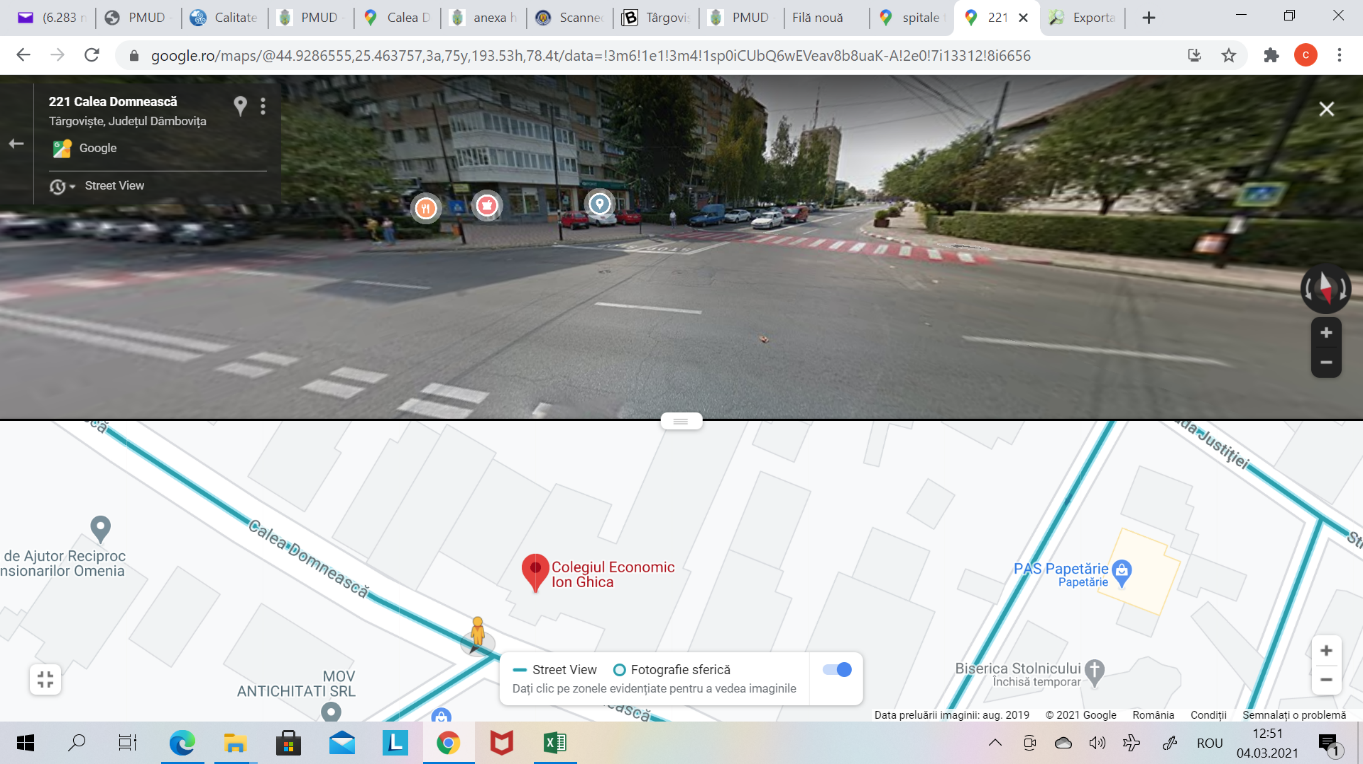 Municipiul TÂRGOVIȘTE
Bulevardul Unirii (nr. 28)
Liceul Teoretic Ion Heliade Rădulescu
str. Calea București
probabil nr. 480
în curtea școlii gimnaziale Smaranda Gheorghiu
Bulevardul Mircea cel Bătrân, între intersecția cu Bulevardul Independenței și intersecția cu Calea Domnească
str. Calea Domnească nr 223:
în curtea/în apropierea Colegiului Economic ION GHICA
cel puţin 25 m de extremitatea intersecţiilor mari
cel mult 10 m de bordura trotuarului
Proiect cofinanțat din Fondul European de Dezvoltare Regională prin
Programul Operațional Infrastructură Mare 2014-2020
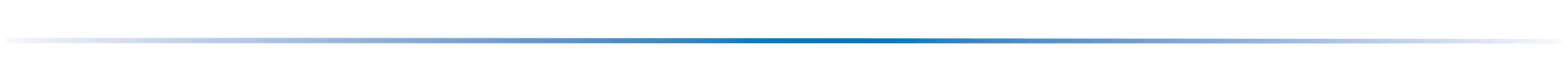 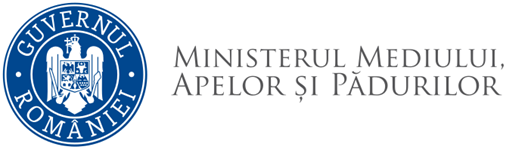